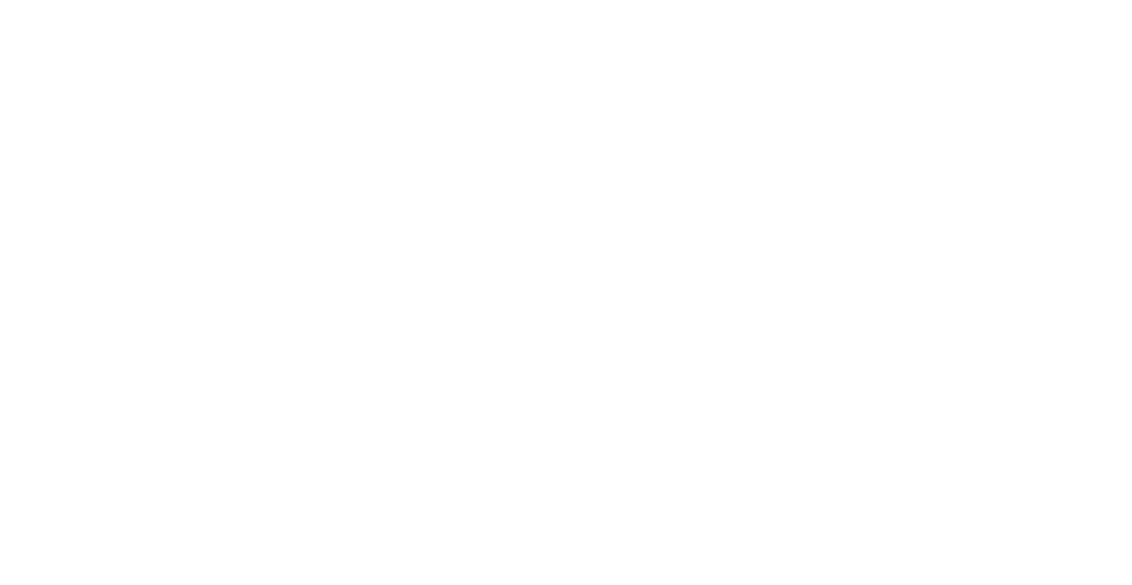 Transforming Assessment Through Online Dissemination of Innovations in e-Assessment: Webinar Participation
Hillier M1,& Crisp G2
1Teaching and Education Development Institute, University of Queensland, Australia
2RMIT University, Australia
Contact Presenter: Dr Mathew Hillier m.hillier@uq.edu.au
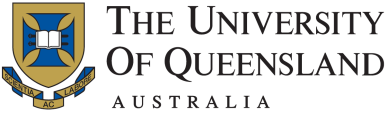 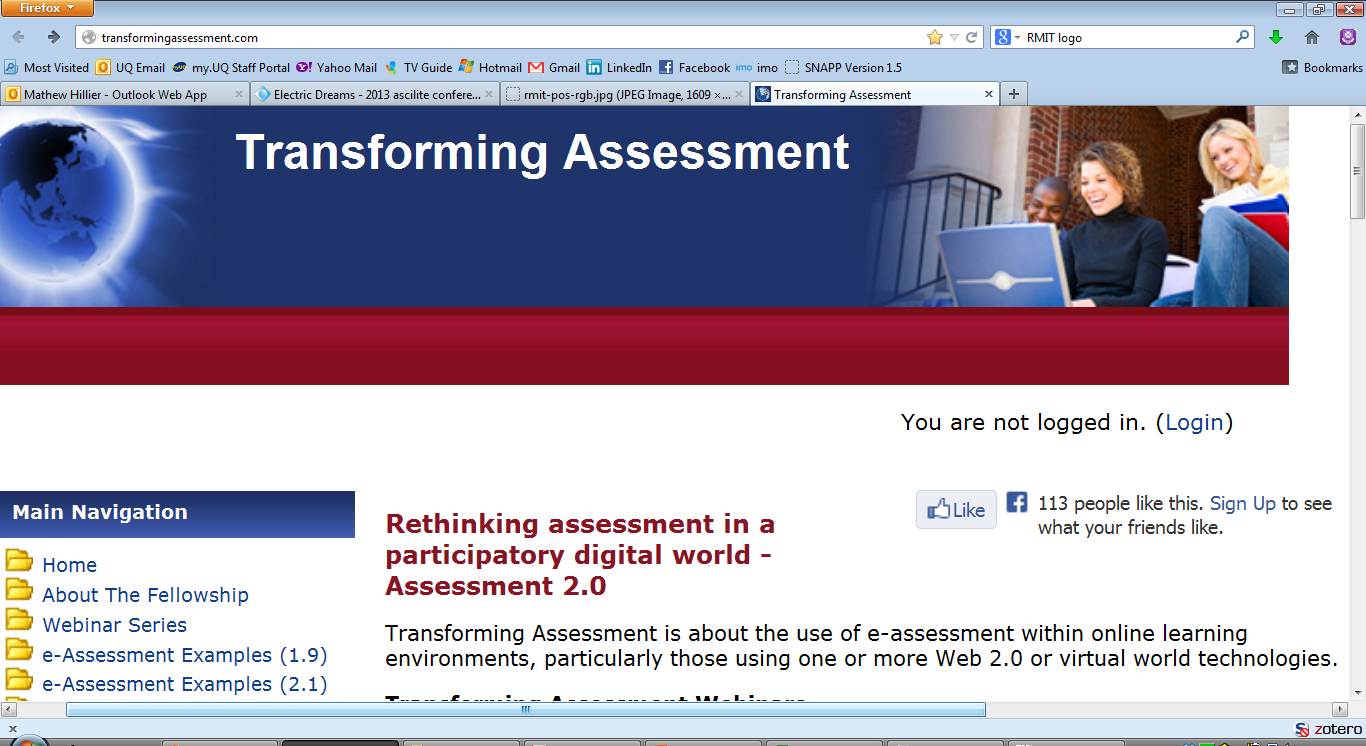 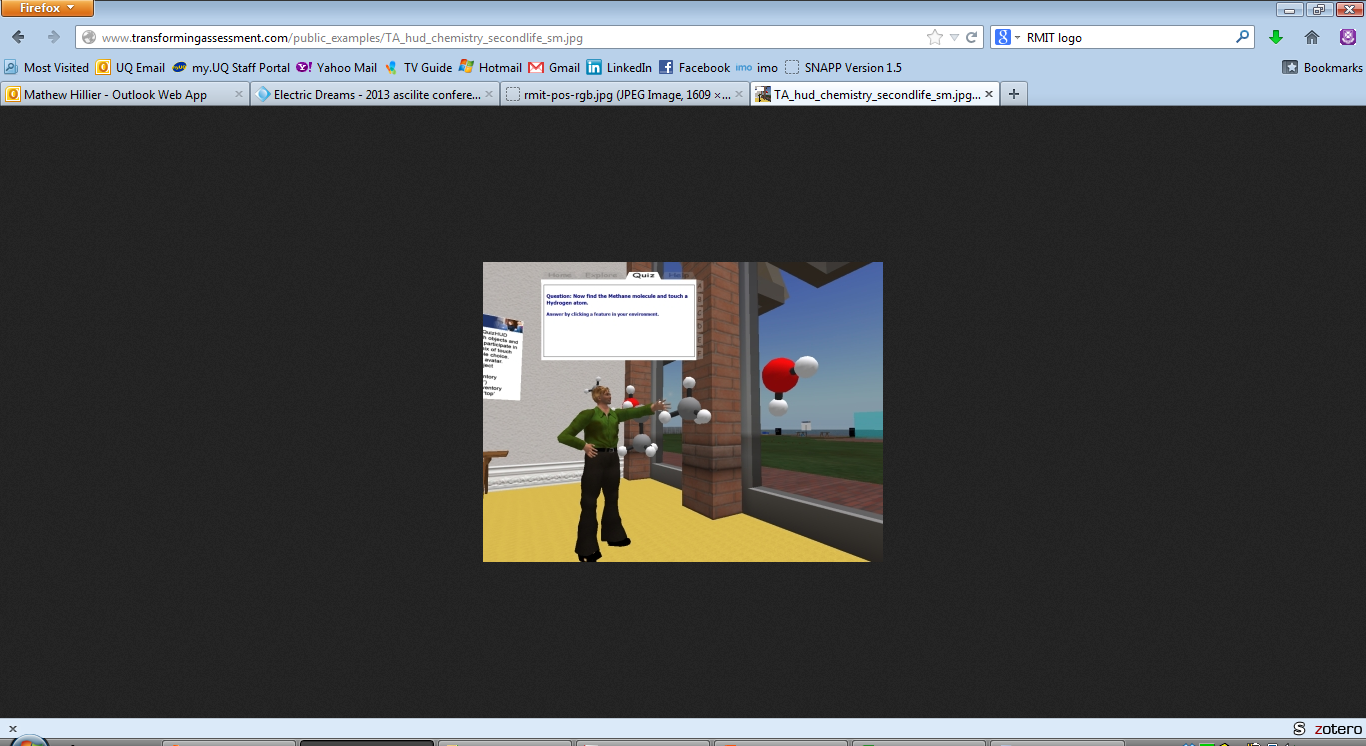 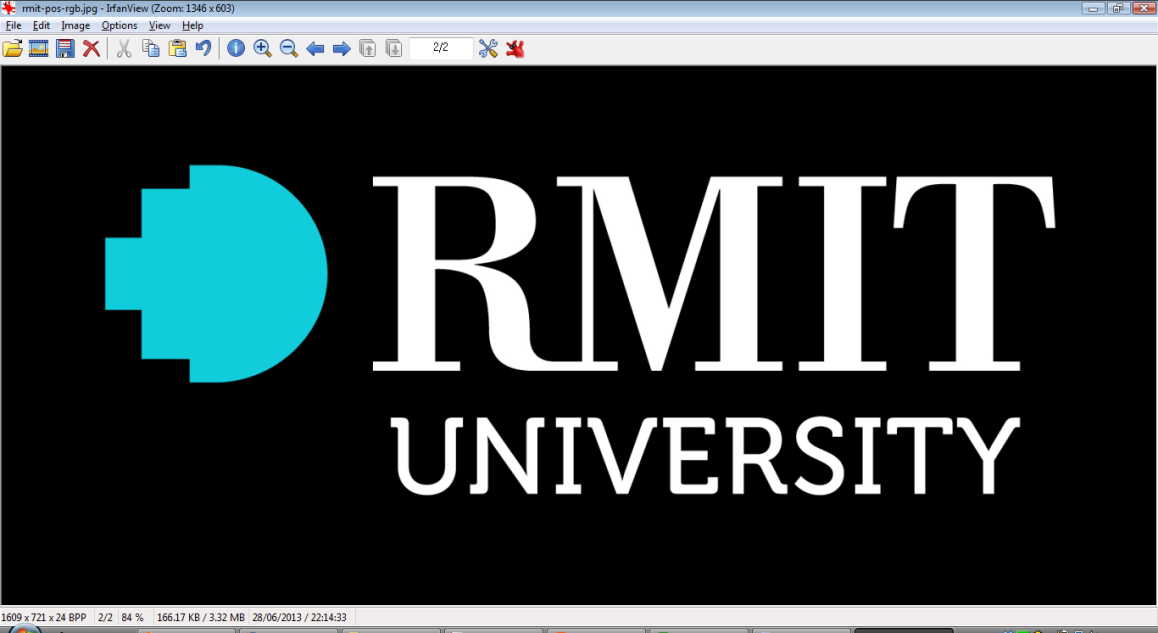 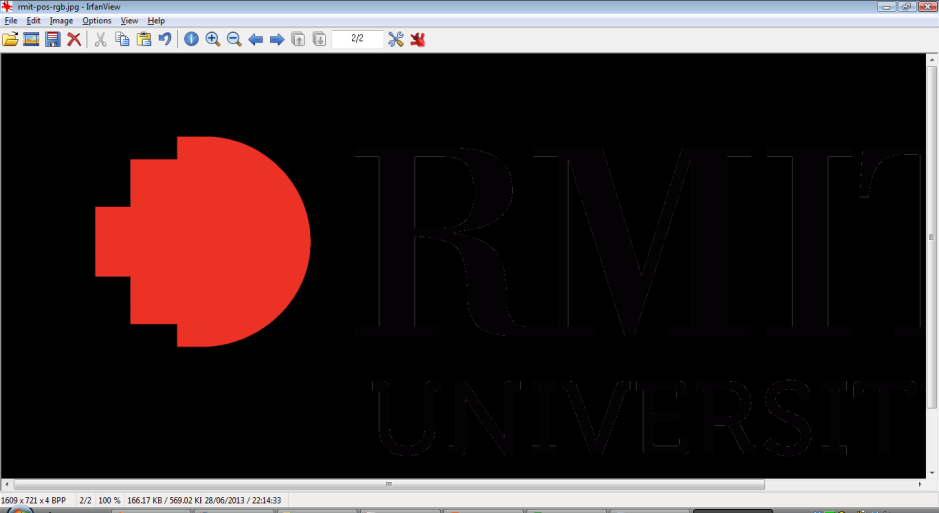 Transforming Assessment is Supported by an Office for Learning and Teaching (Australian Government) Extension Grant 2013-2014
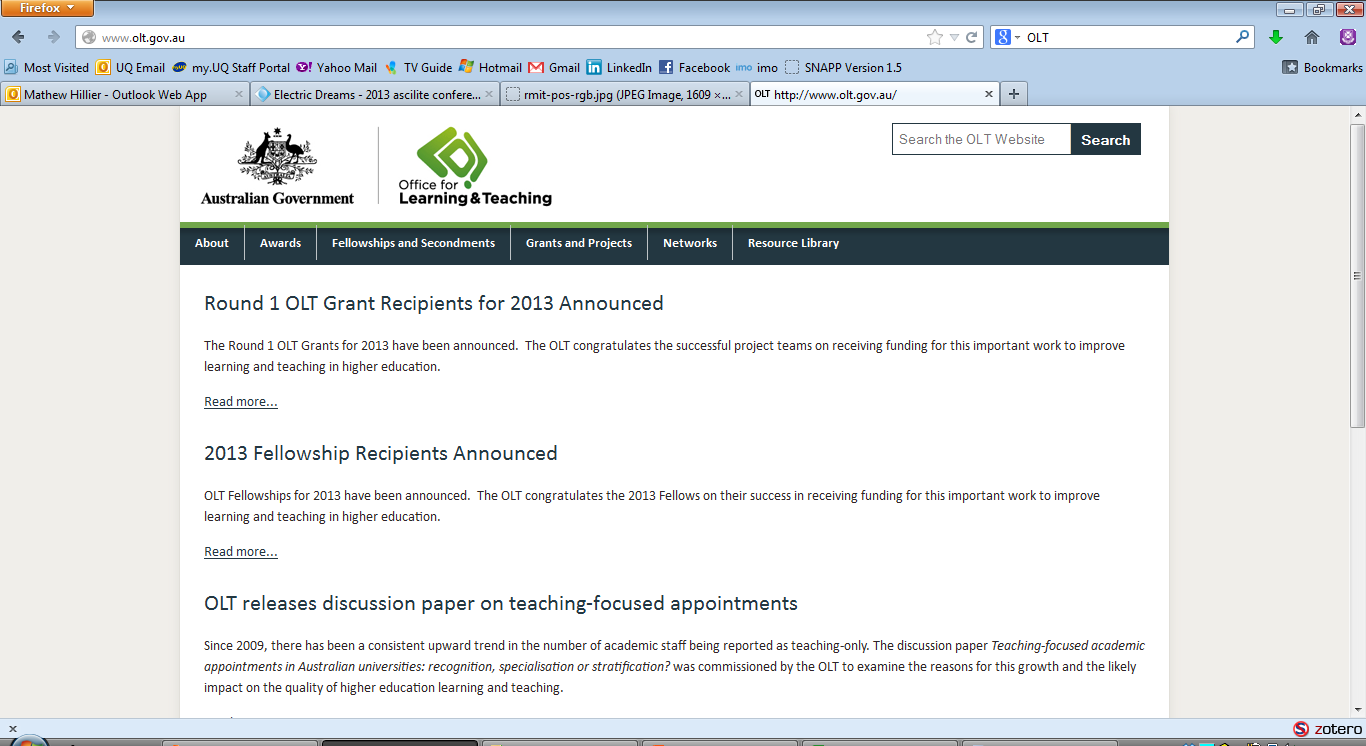 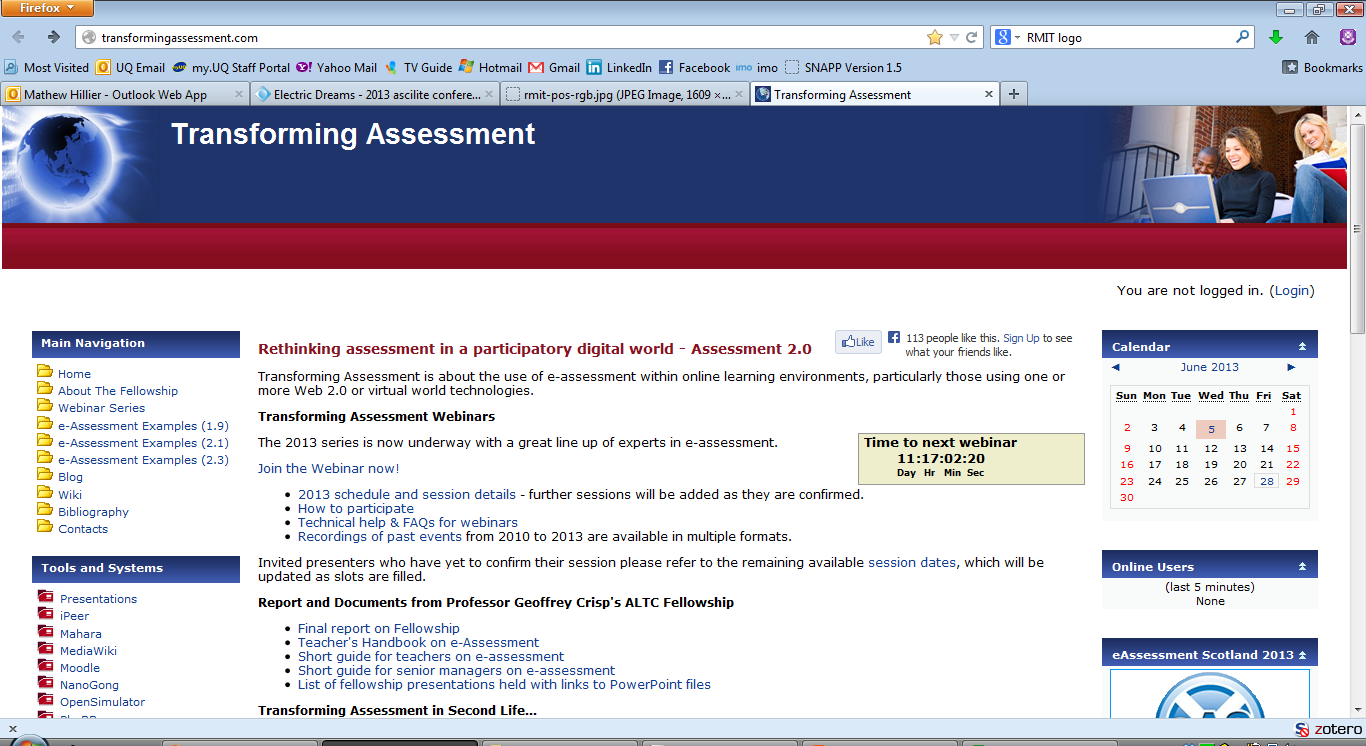 TransformingAssessment.com
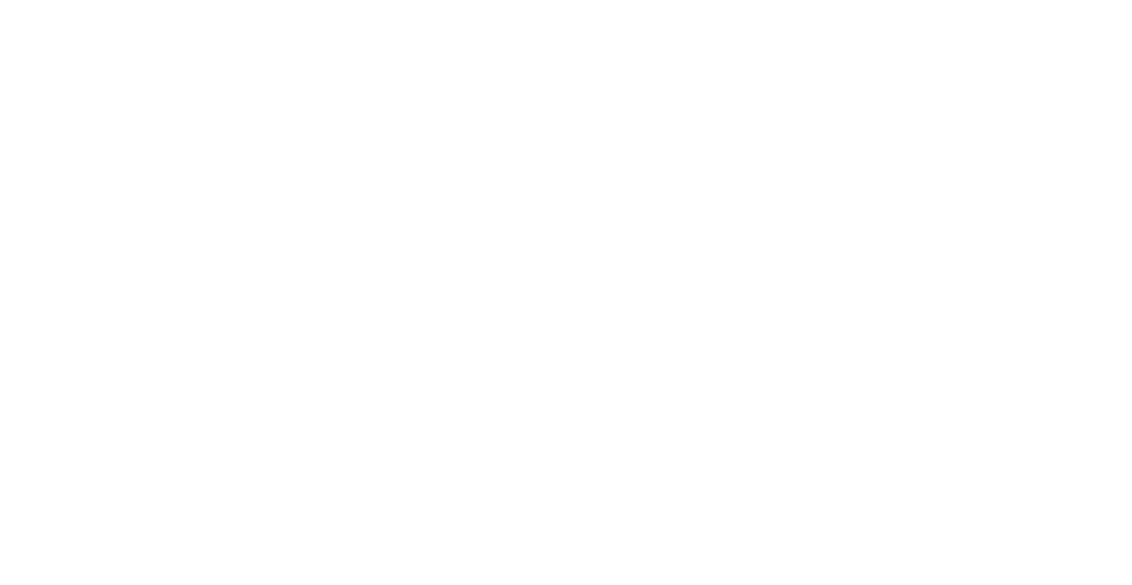 Transforming Assessment Through Online Dissemination of Innovations in e-Assessment: Webinar Participation
Hillier M1,& Crisp G2
1Teaching and Education Development Institute, University of Queensland, Australia
2RMIT University, Australia
Contact Presenter: Dr Mathew Hillier m.hillier@uq.edu.au
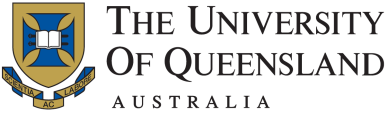 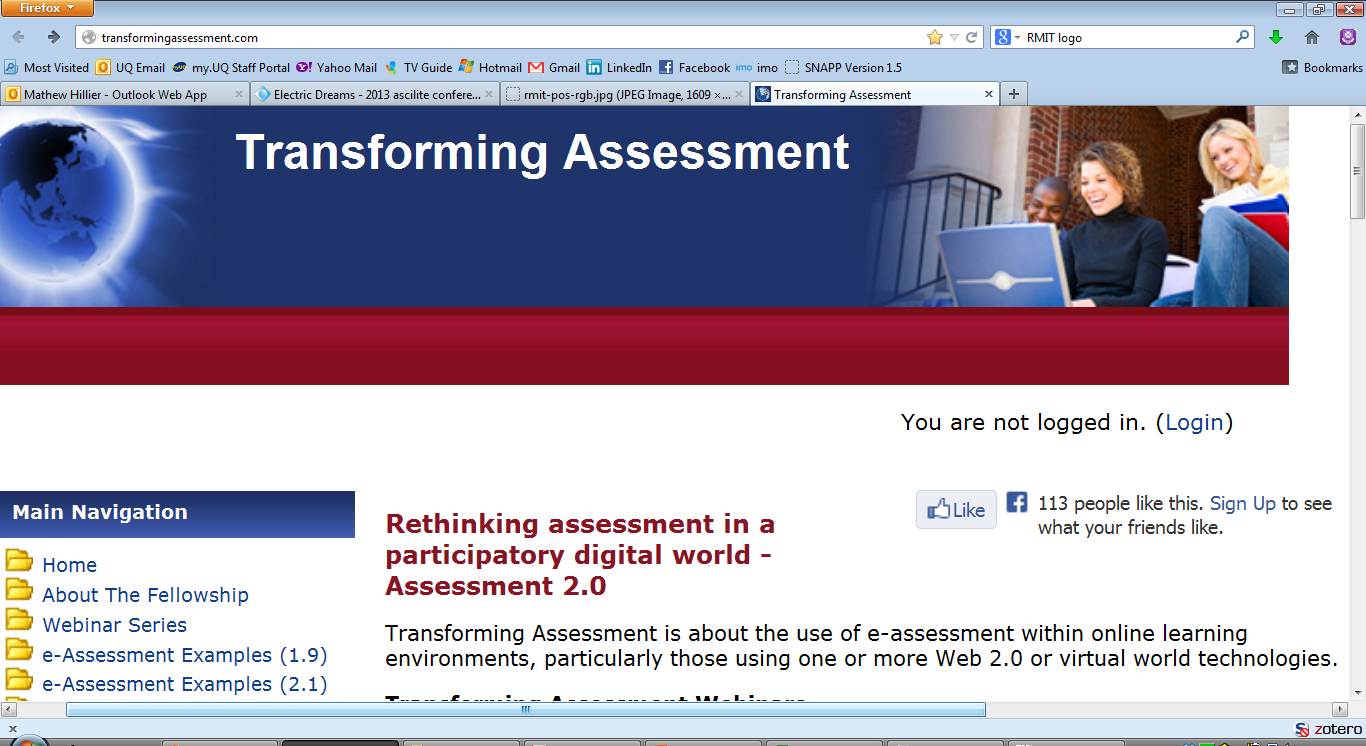 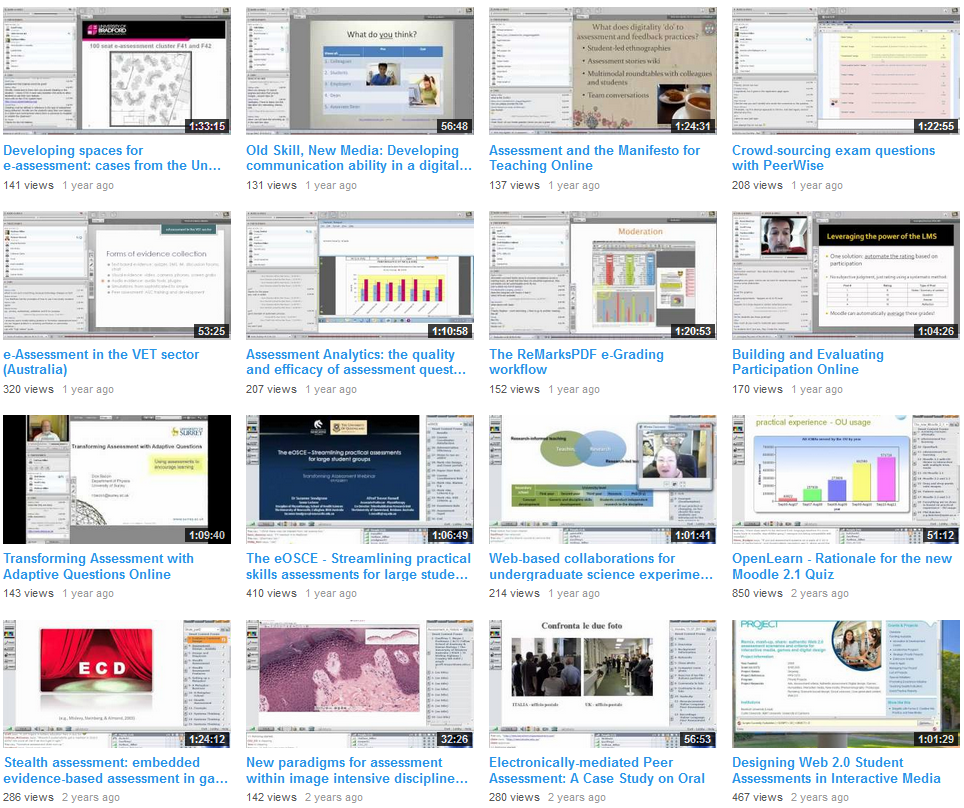 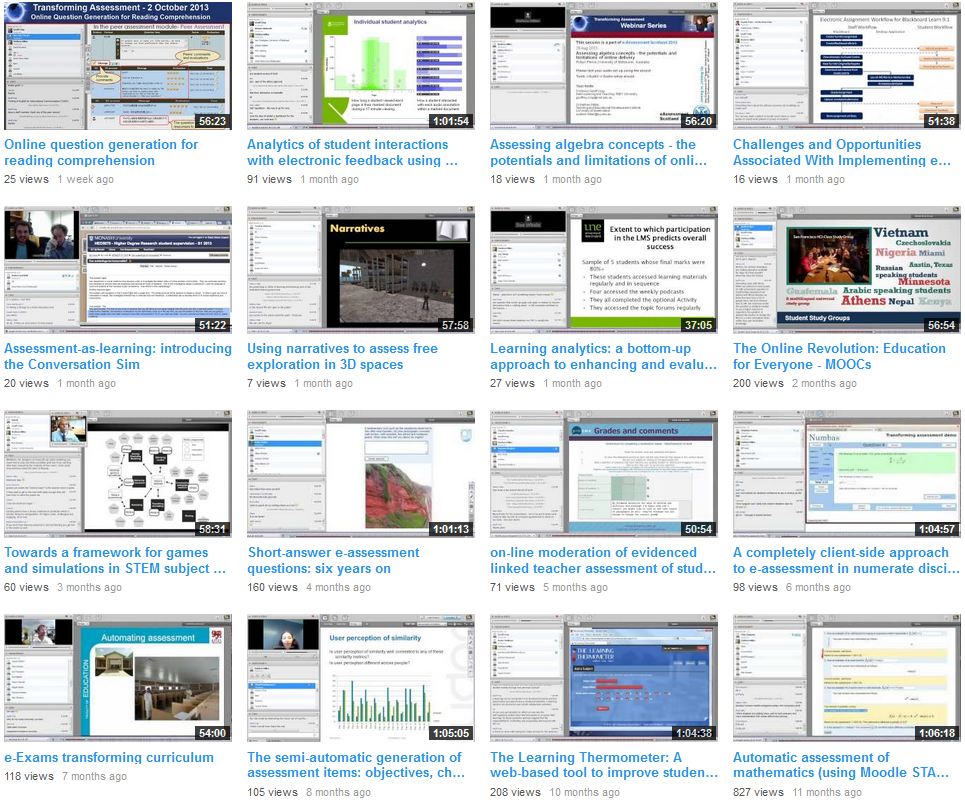 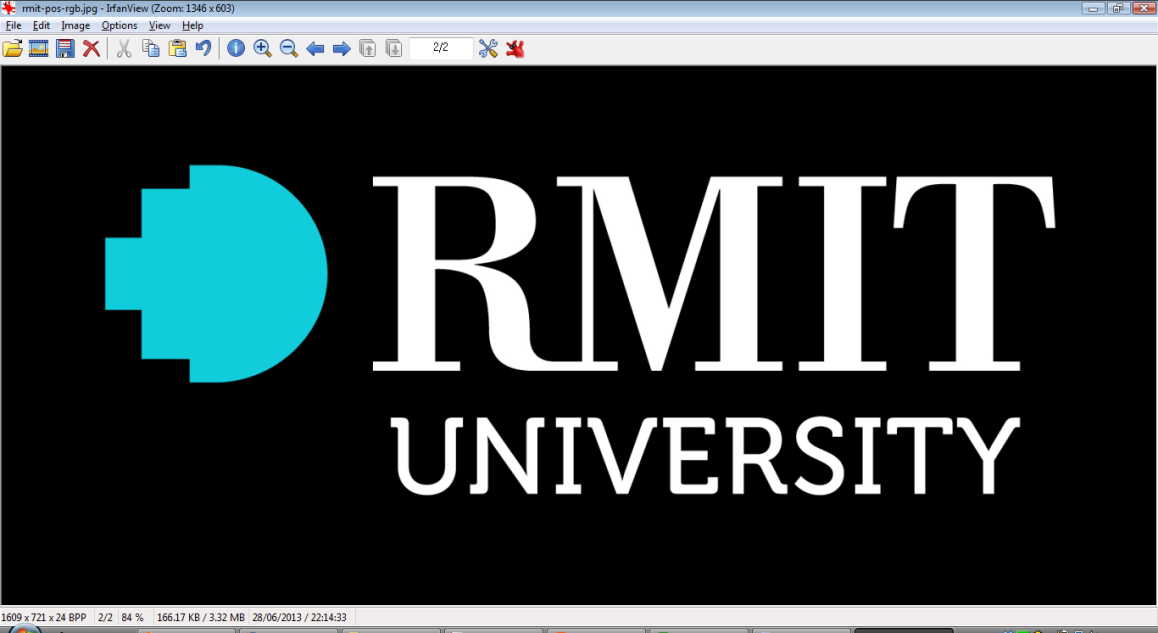 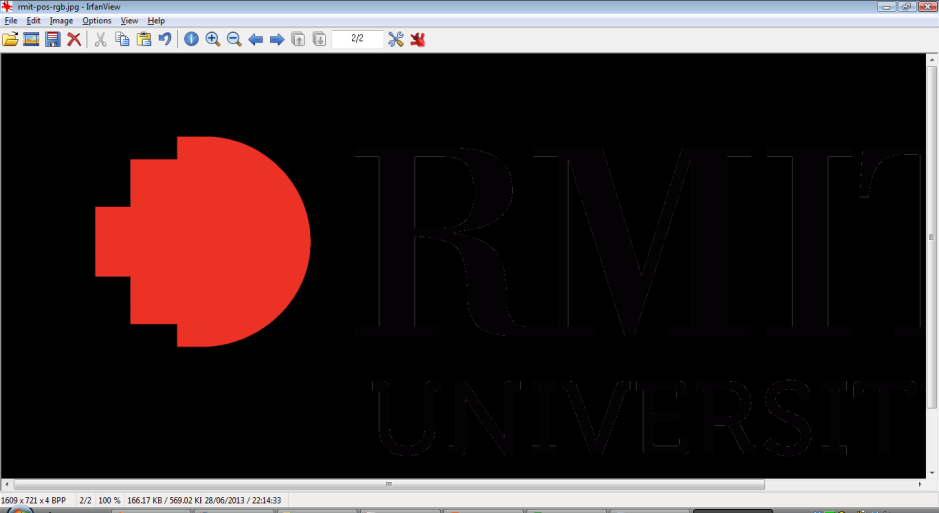 Transforming Assessment is Supported by an Office for Learning and Teaching (Australian Government) Extension Grant 2013-2014
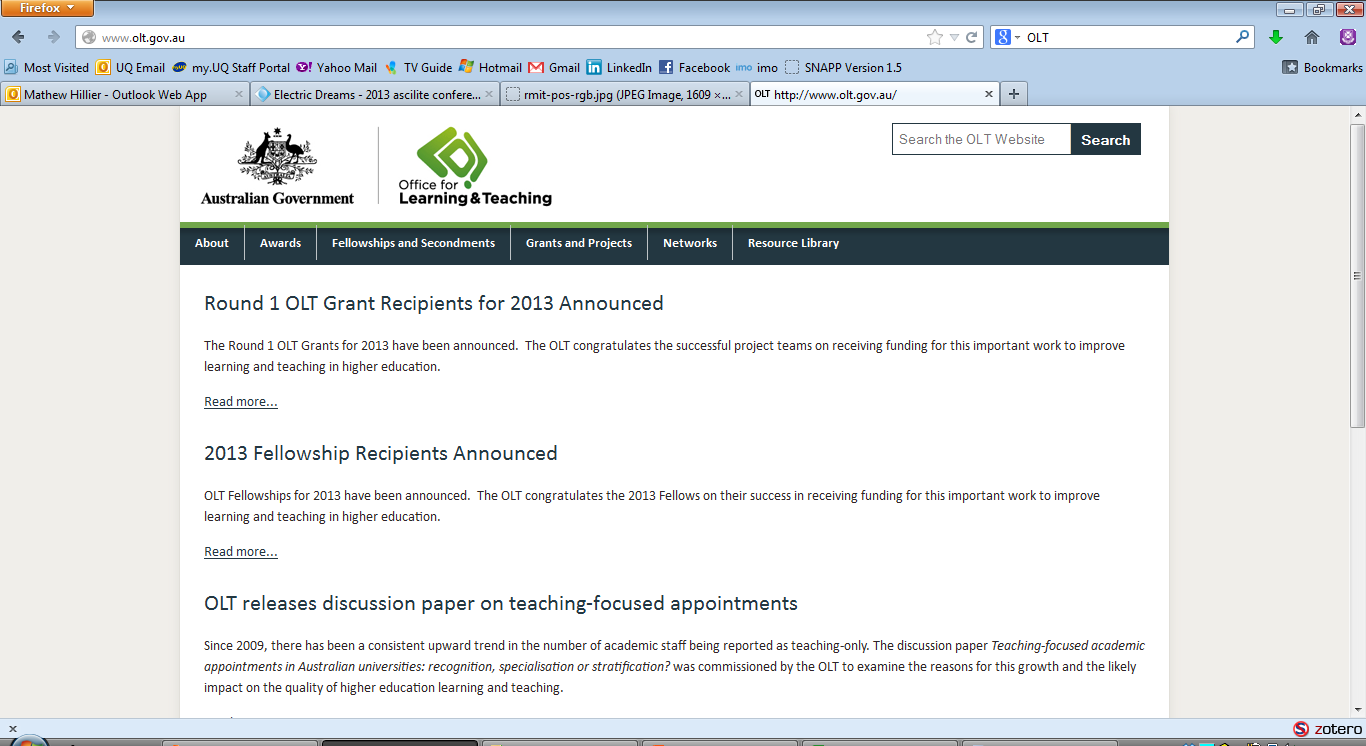 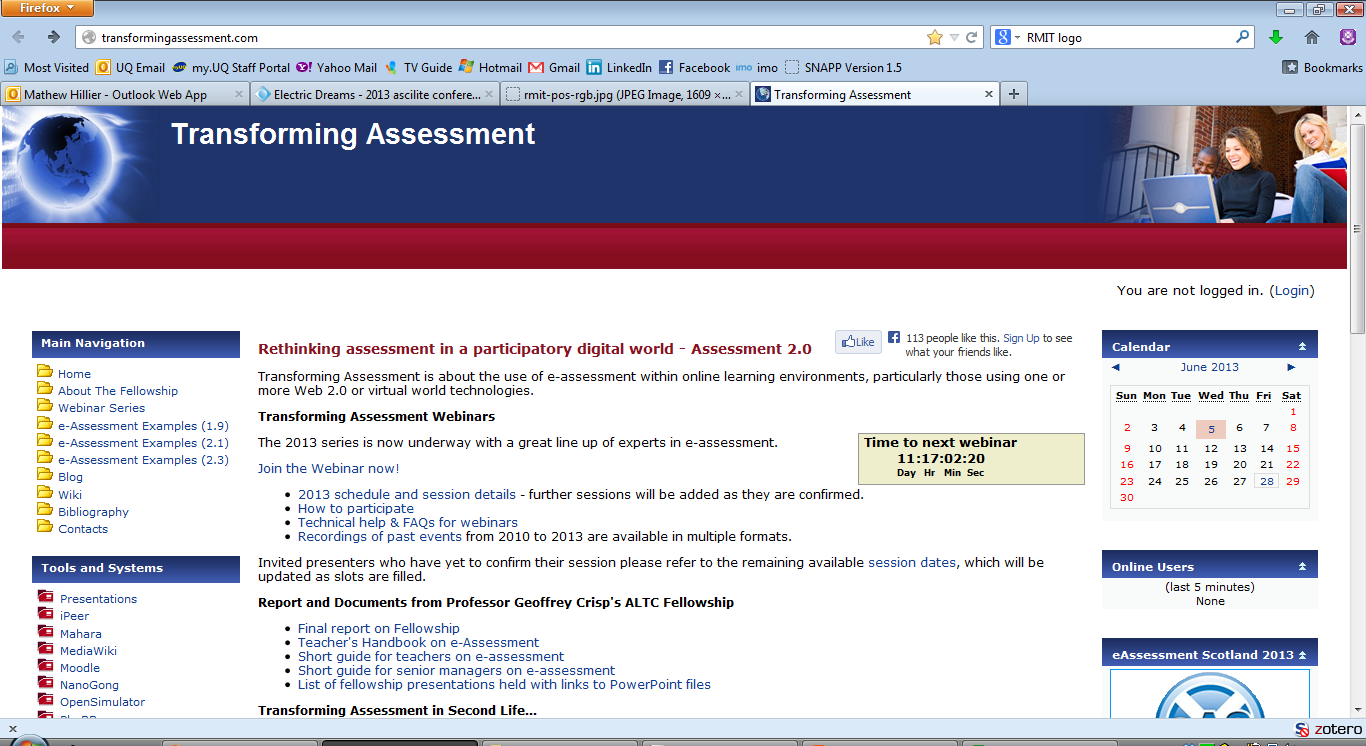 TransformingAssessment.com
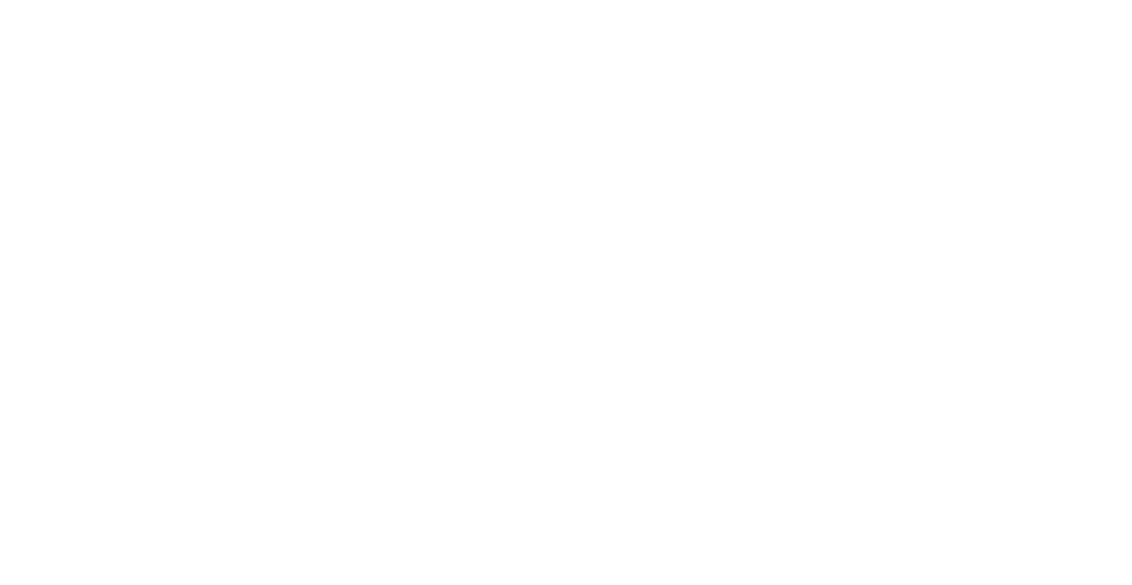 Transforming Assessment Through Online Dissemination of Innovations in e-Assessment: Webinar Participation
Hillier M1,& Crisp G2
1Teaching and Education Development Institute, University of Queensland, Australia
2RMIT University, Australia
Contact Presenter: Dr Mathew Hillier m.hillier@uq.edu.au
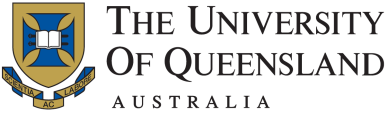 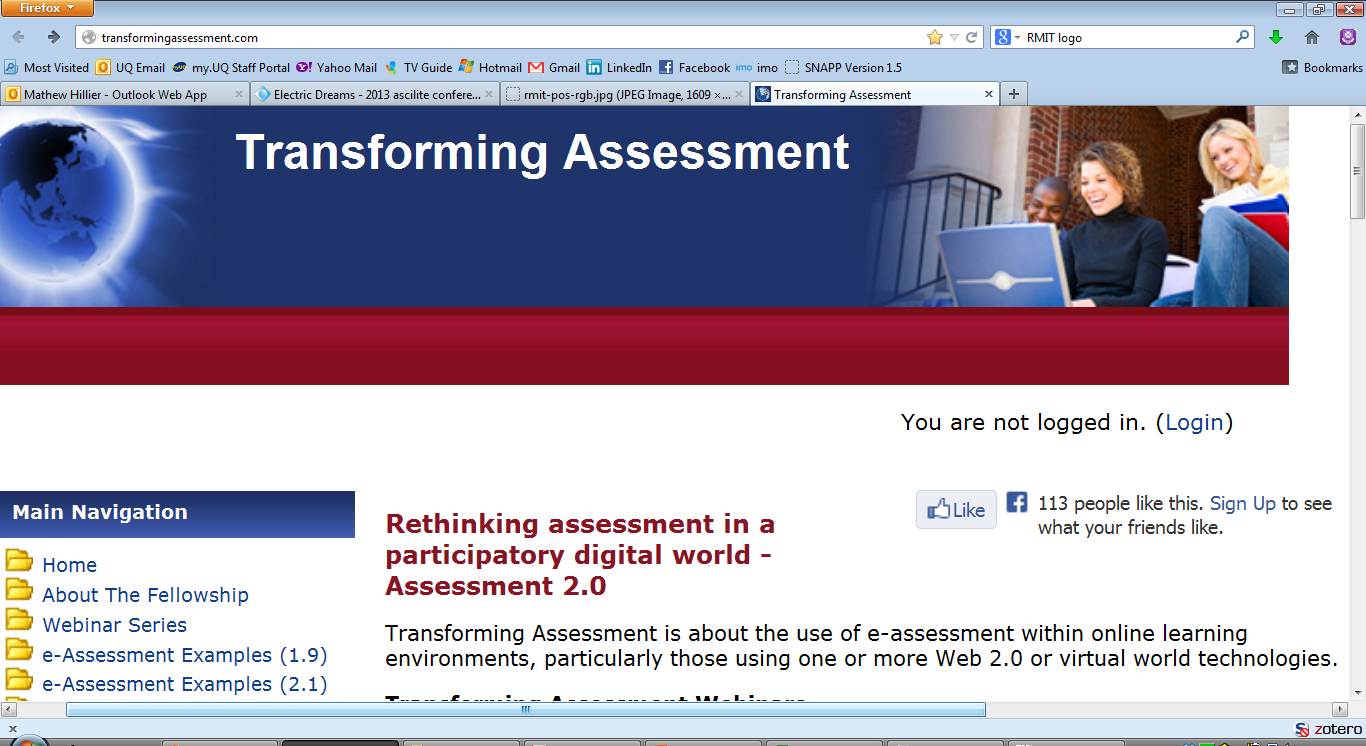 Average live session attendance 24 & total 979
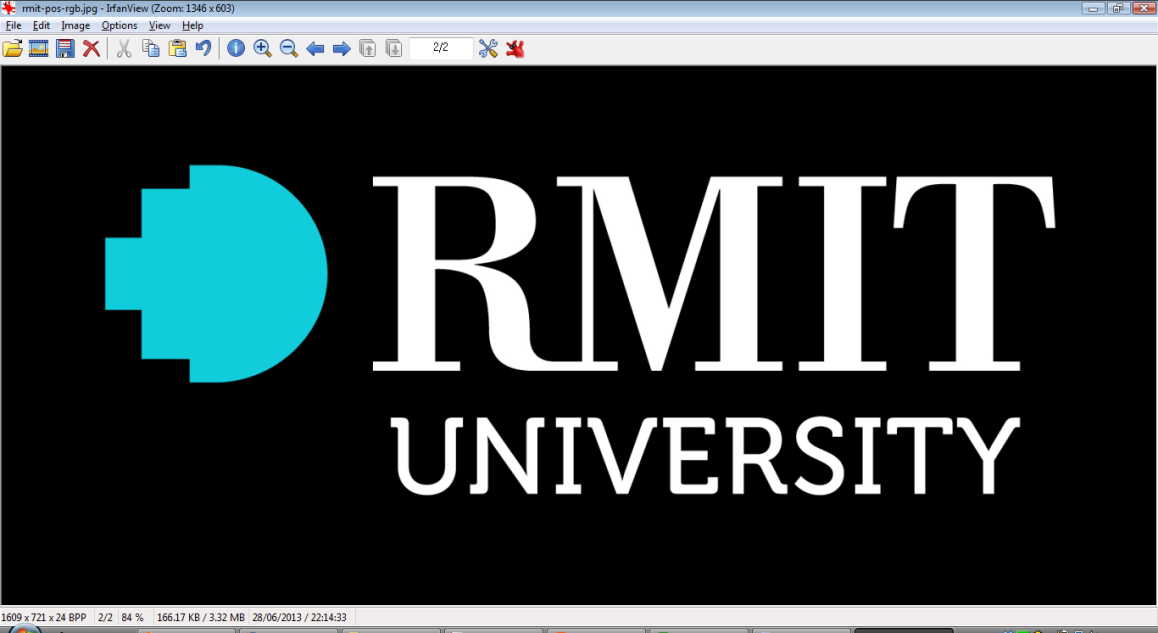 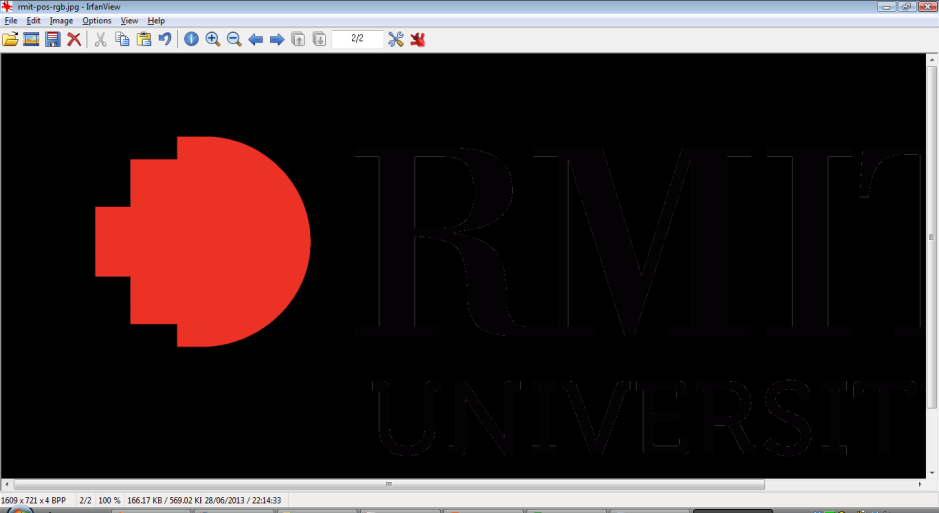 Transforming Assessment is Supported by an Office for Learning and Teaching (Australian Government) Extension Grant 2013-2014
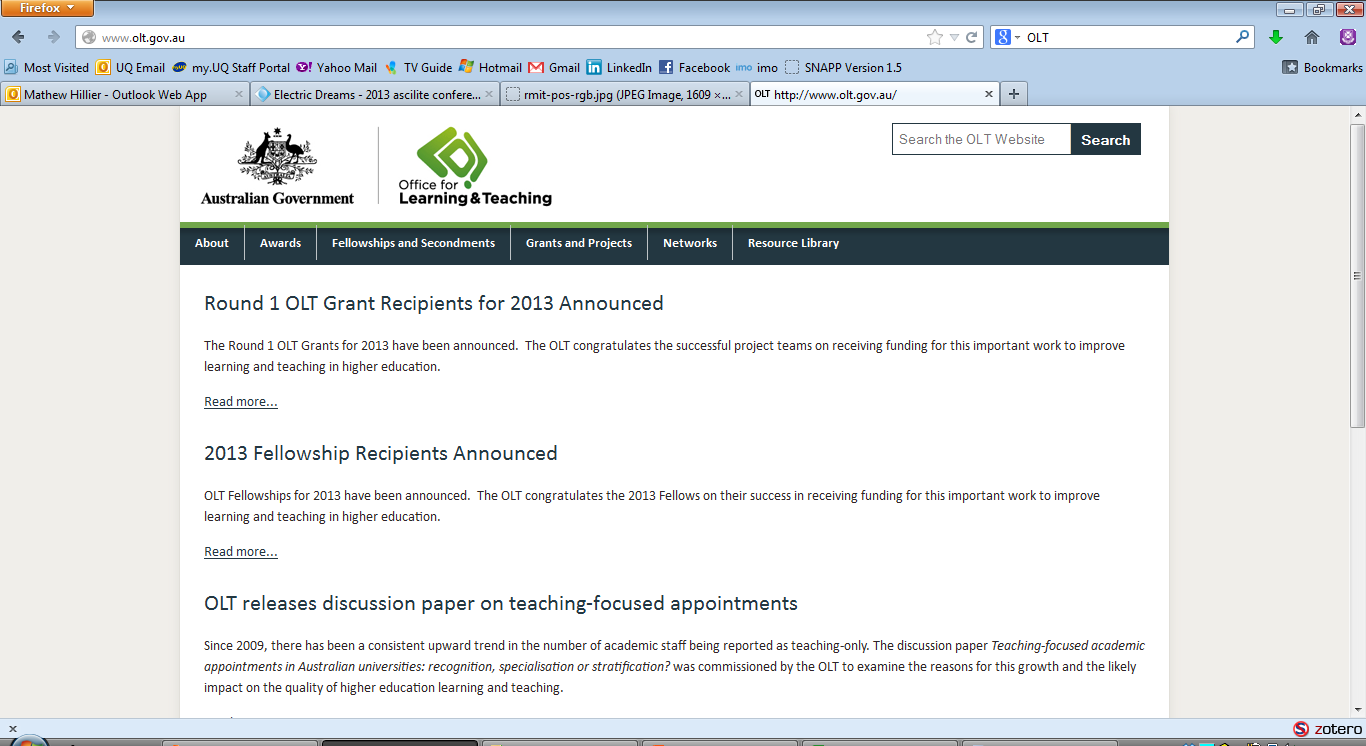 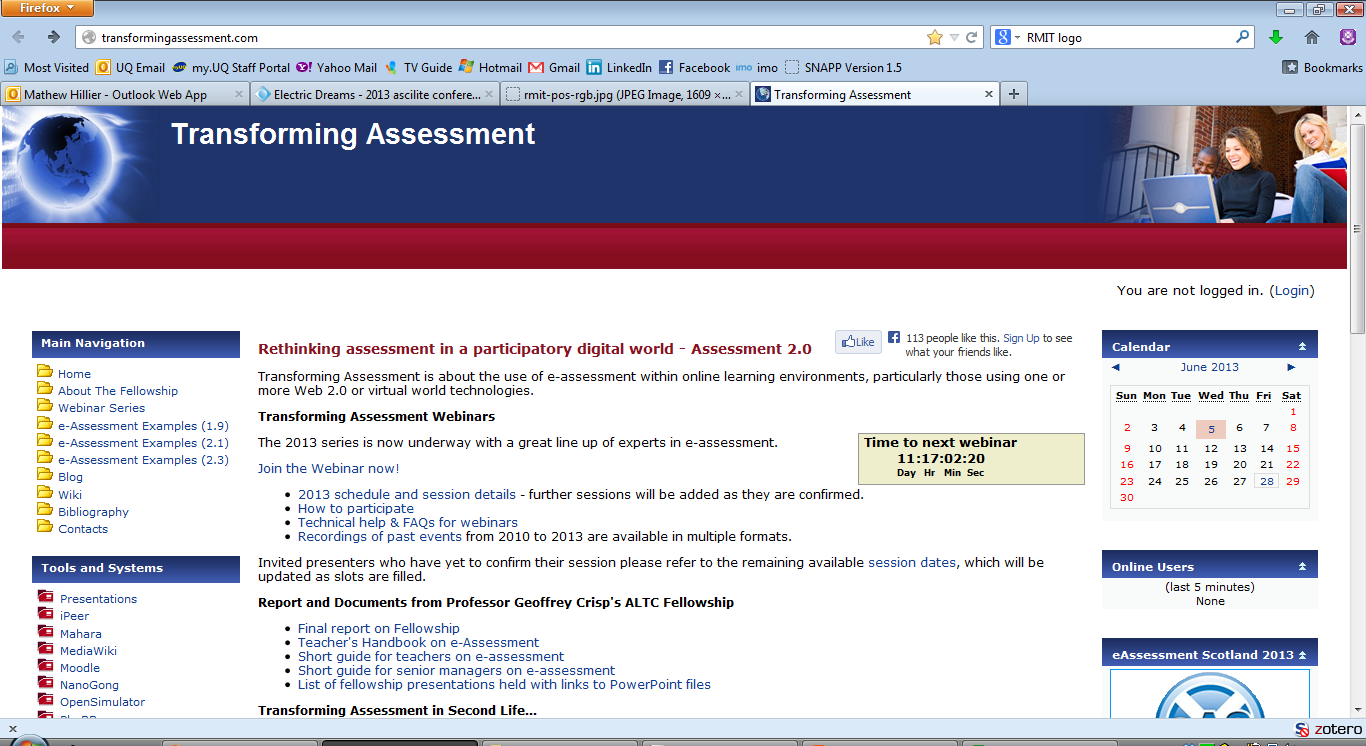 TransformingAssessment.com
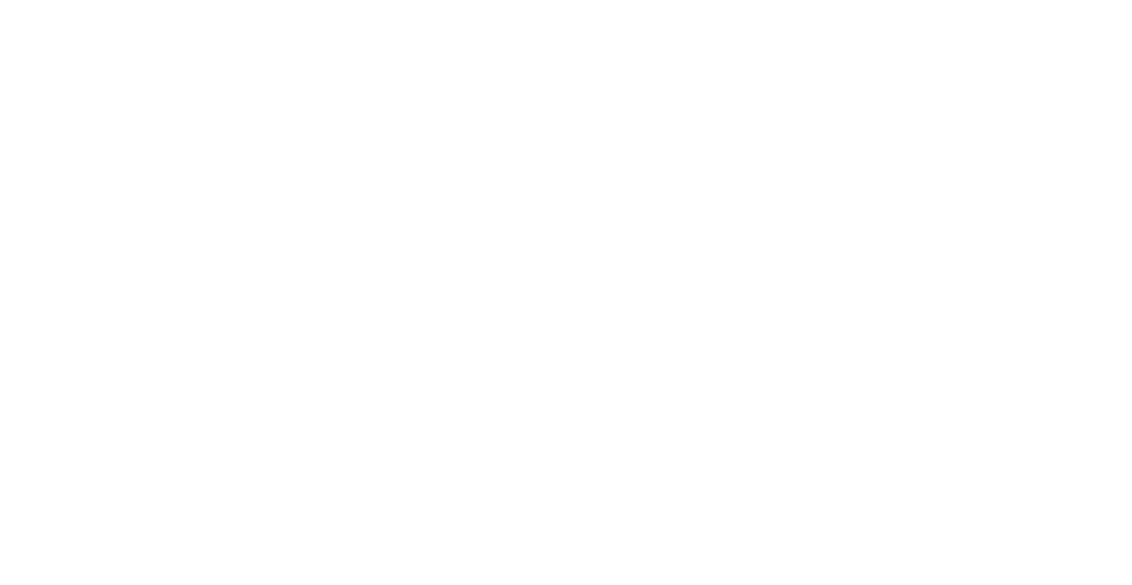 Transforming Assessment Through Online Dissemination of Innovations in e-Assessment: Webinar Participation
Hillier M1,& Crisp G2
1Teaching and Education Development Institute, University of Queensland, Australia
2RMIT University, Australia
Contact Presenter: Dr Mathew Hillier m.hillier@uq.edu.au
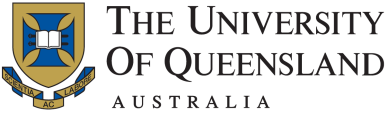 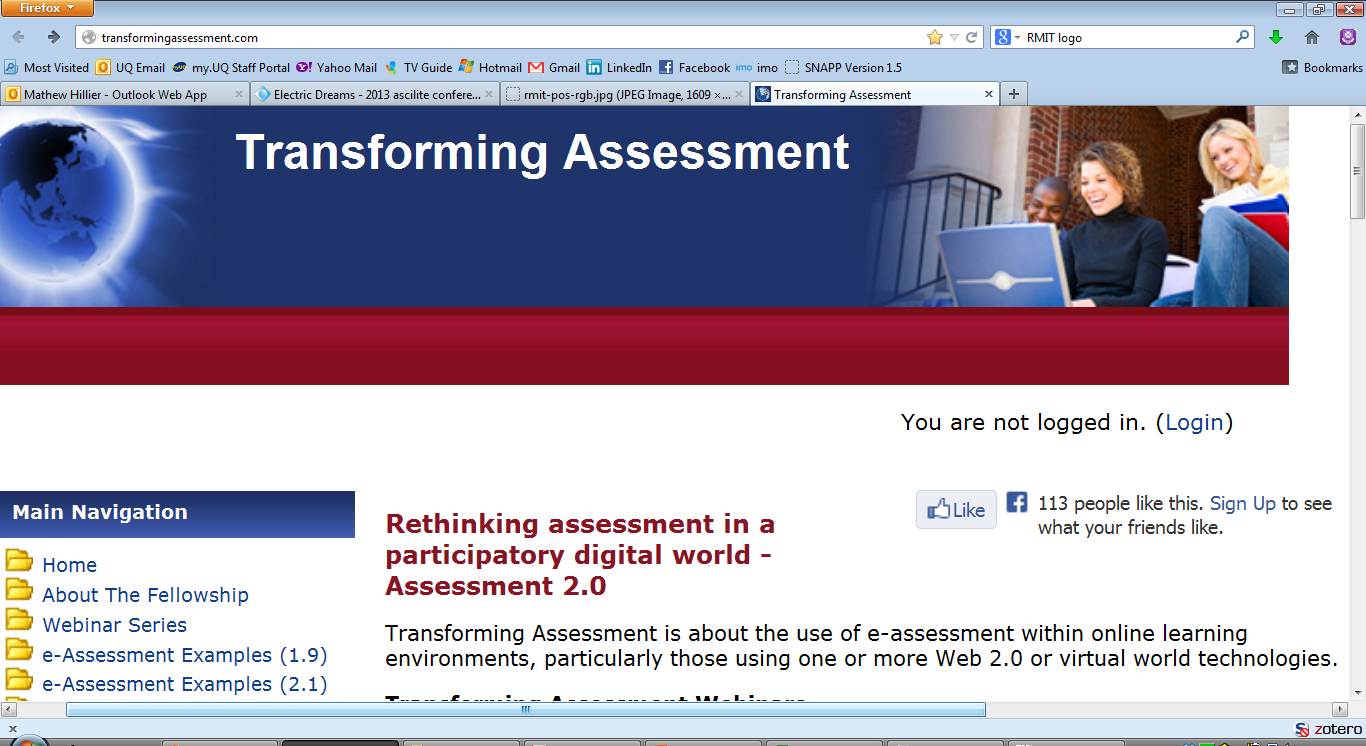 Average Conversion 64%
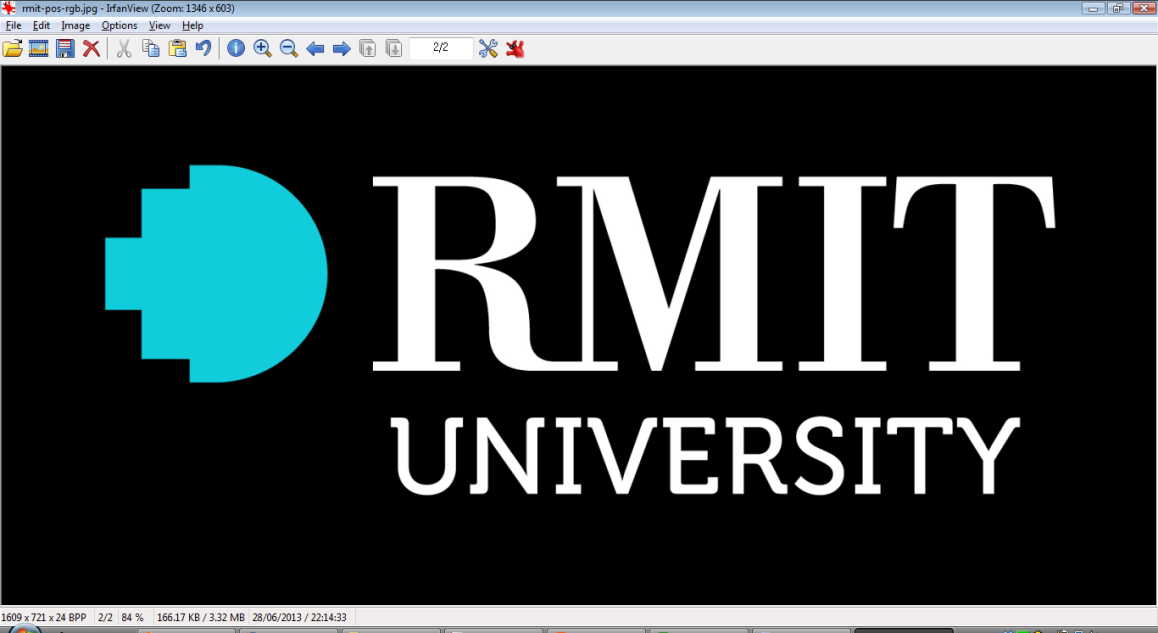 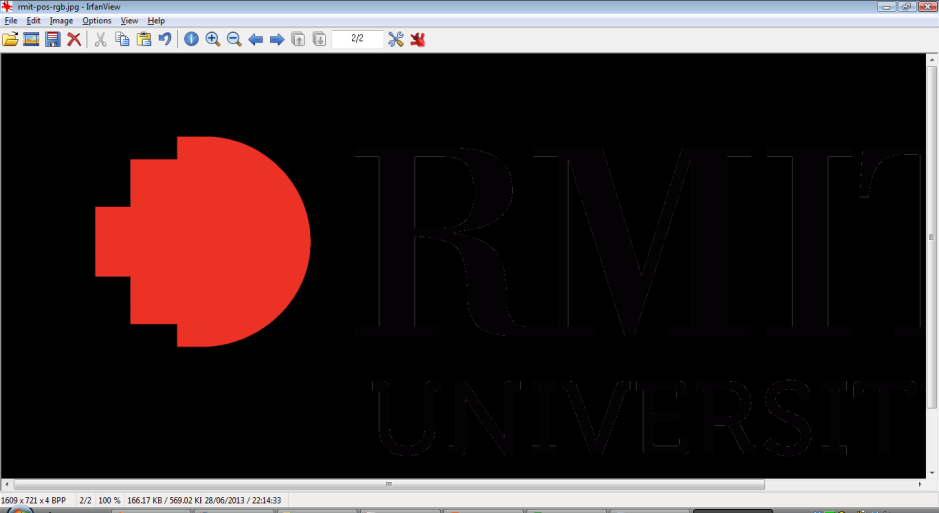 Transforming Assessment is Supported by an Office for Learning and Teaching (Australian Government) Extension Grant 2013-2014
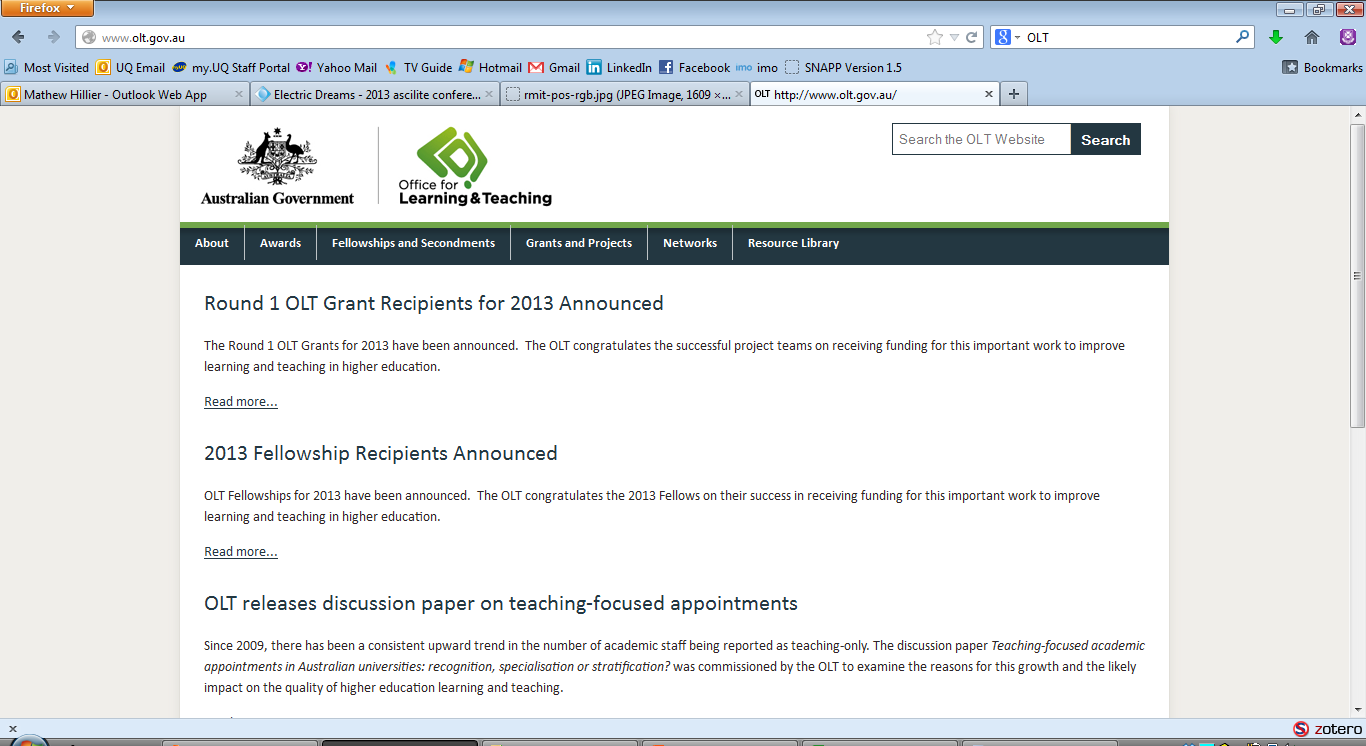 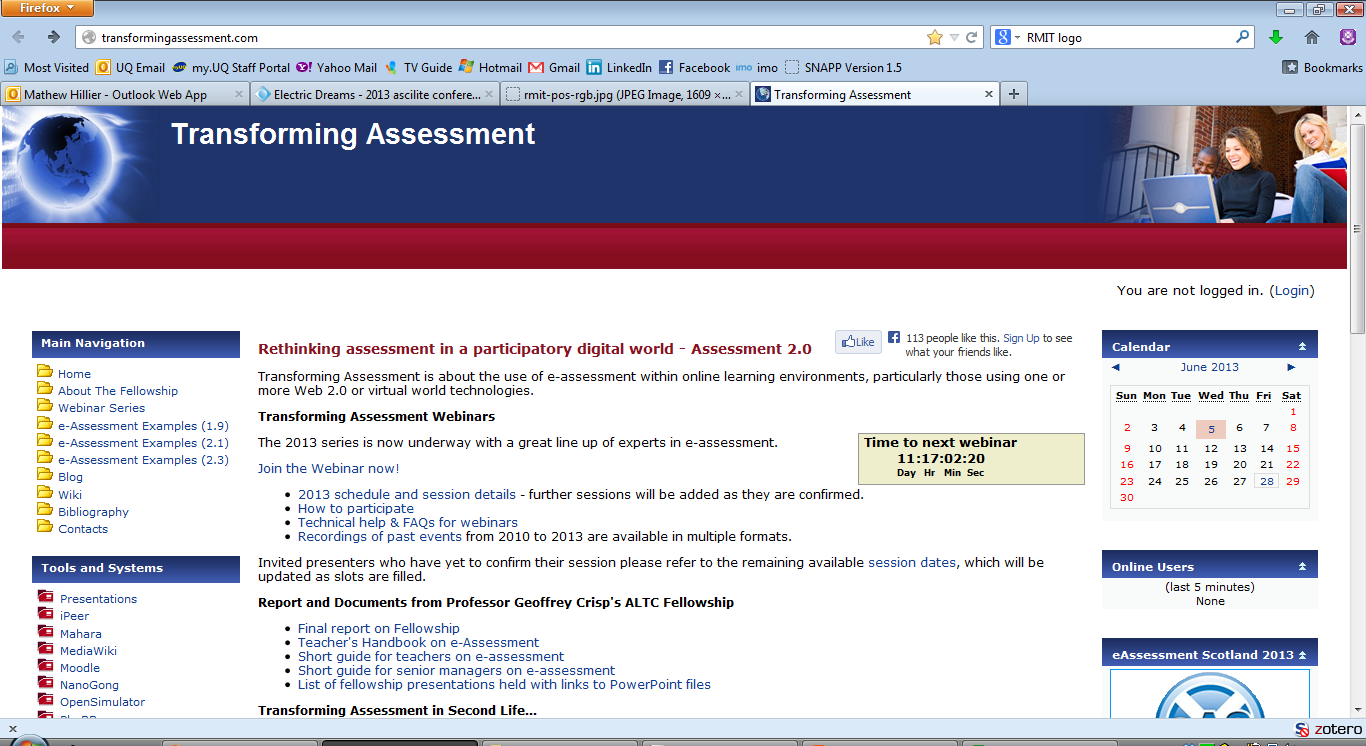 TransformingAssessment.com
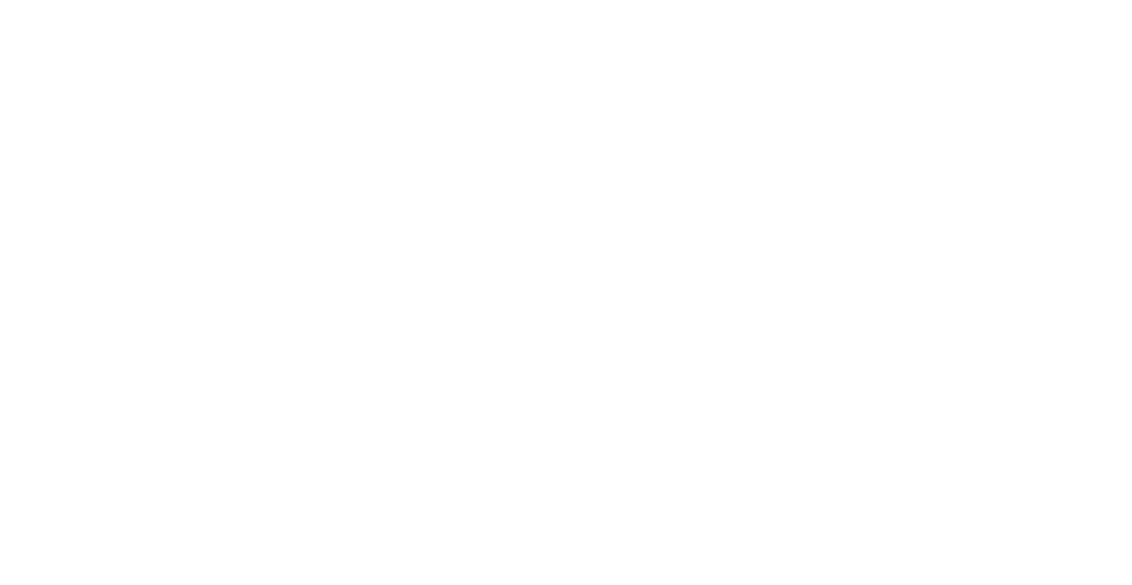 Transforming Assessment Through Online Dissemination of Innovations in e-Assessment: Webinar Participation
Hillier M1,& Crisp G2
1Teaching and Education Development Institute, University of Queensland, Australia
2RMIT University, Australia
Contact Presenter: Dr Mathew Hillier m.hillier@uq.edu.au
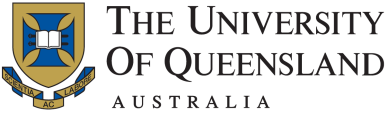 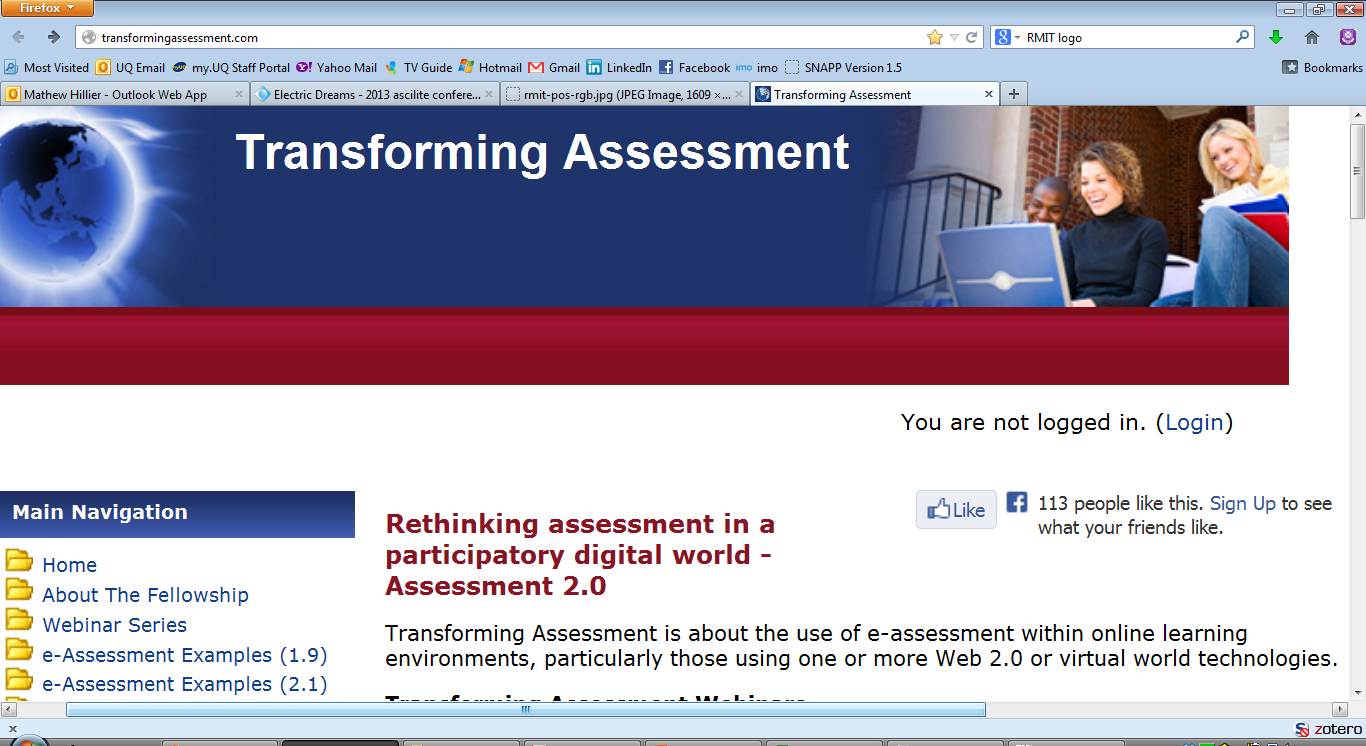 Total RSVPs 1762
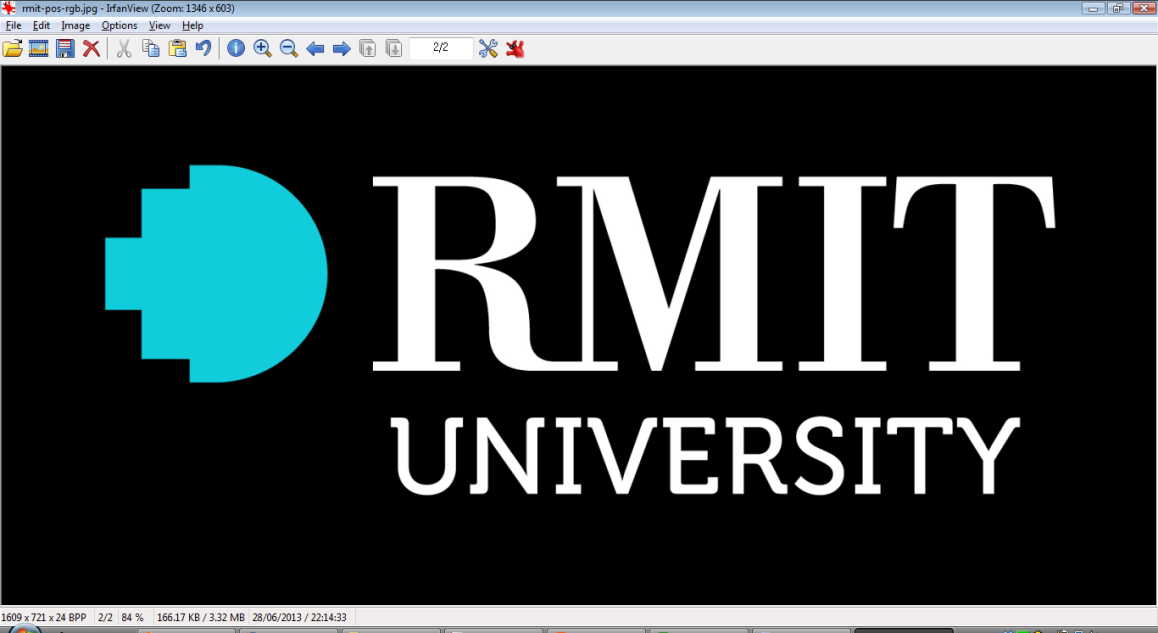 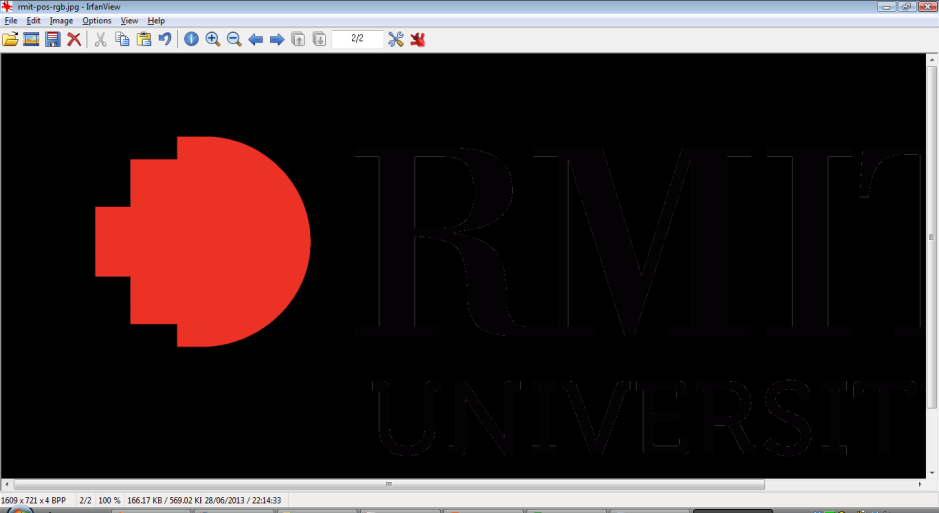 Transforming Assessment is Supported by an Office for Learning and Teaching (Australian Government) Extension Grant 2013-2014
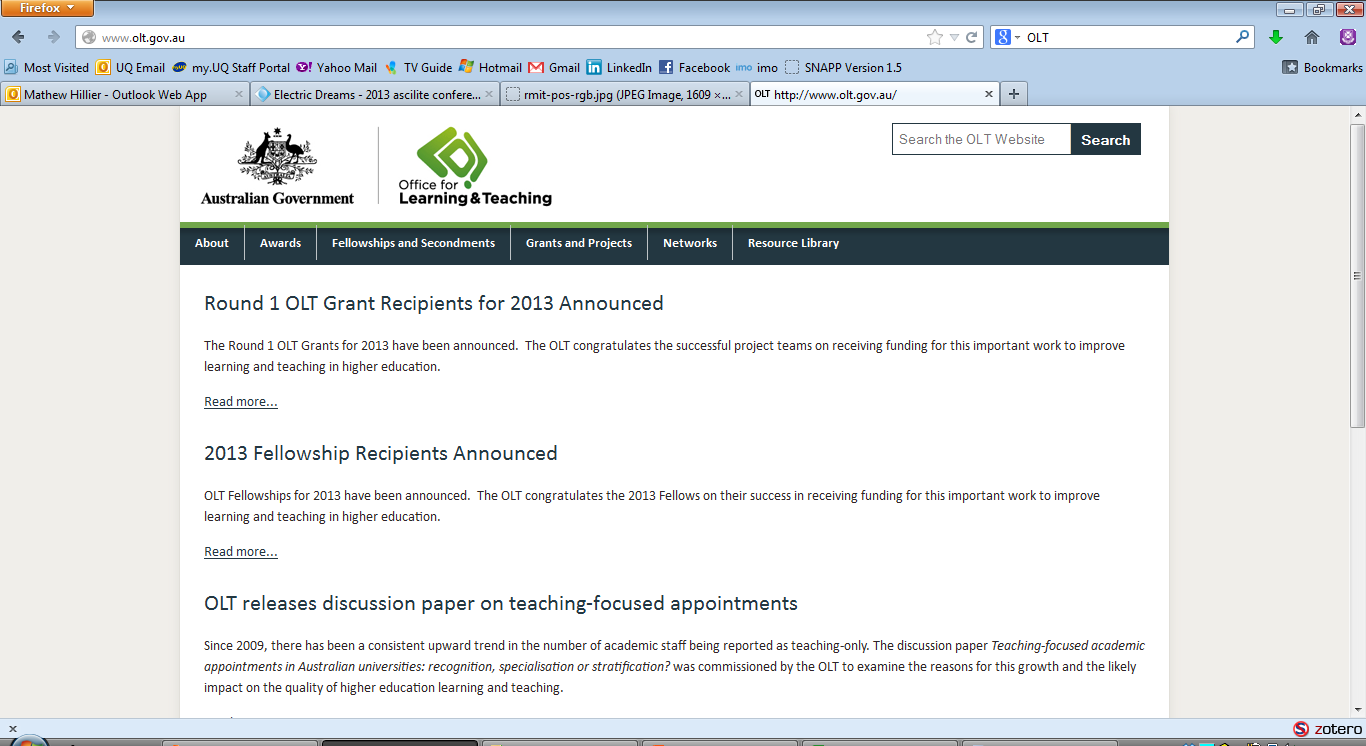 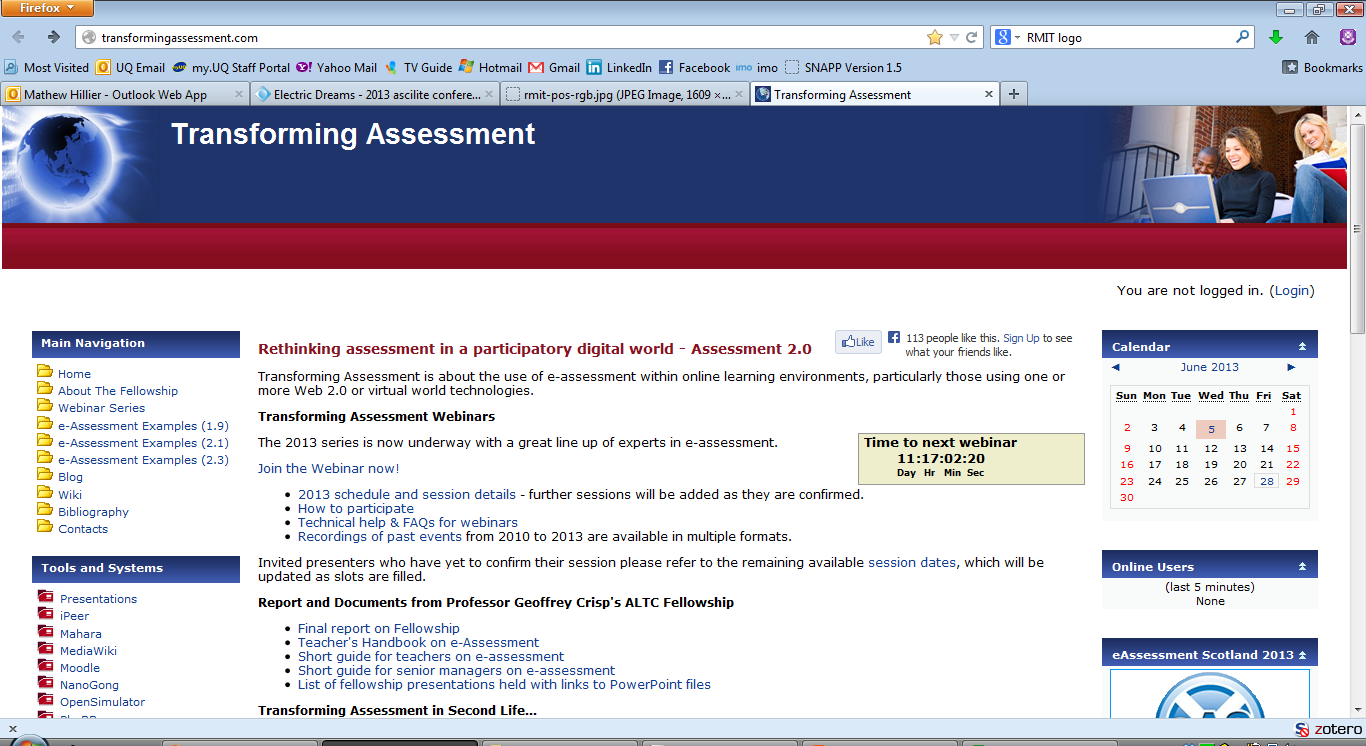 TransformingAssessment.com
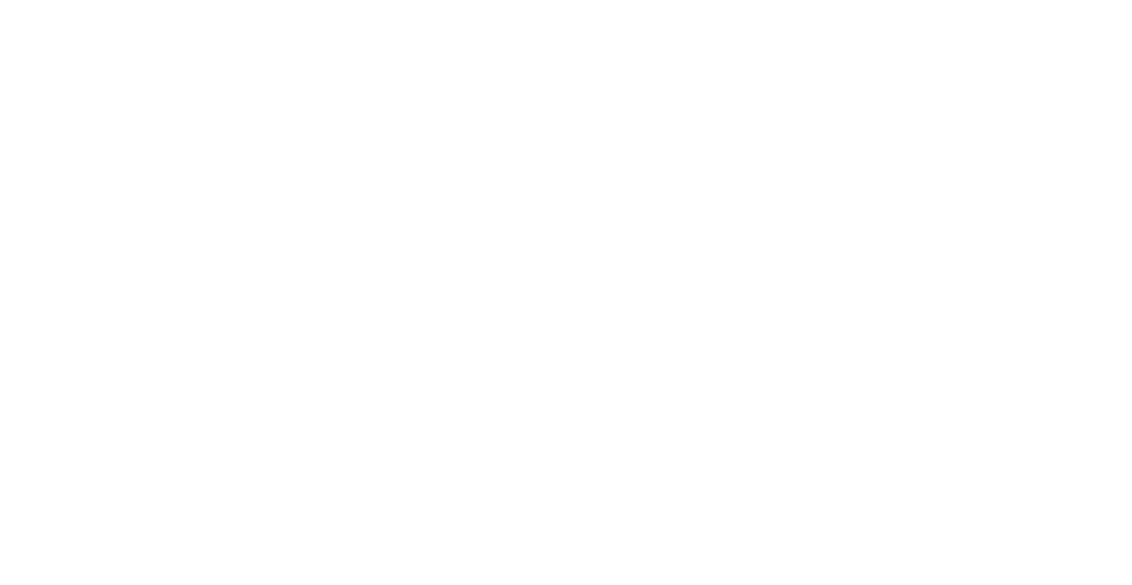 Transforming Assessment Through Online Dissemination of Innovations in e-Assessment: Webinar Participation
Hillier M1,& Crisp G2
1Teaching and Education Development Institute, University of Queensland, Australia
2RMIT University, Australia
Contact Presenter: Dr Mathew Hillier m.hillier@uq.edu.au
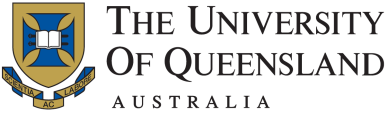 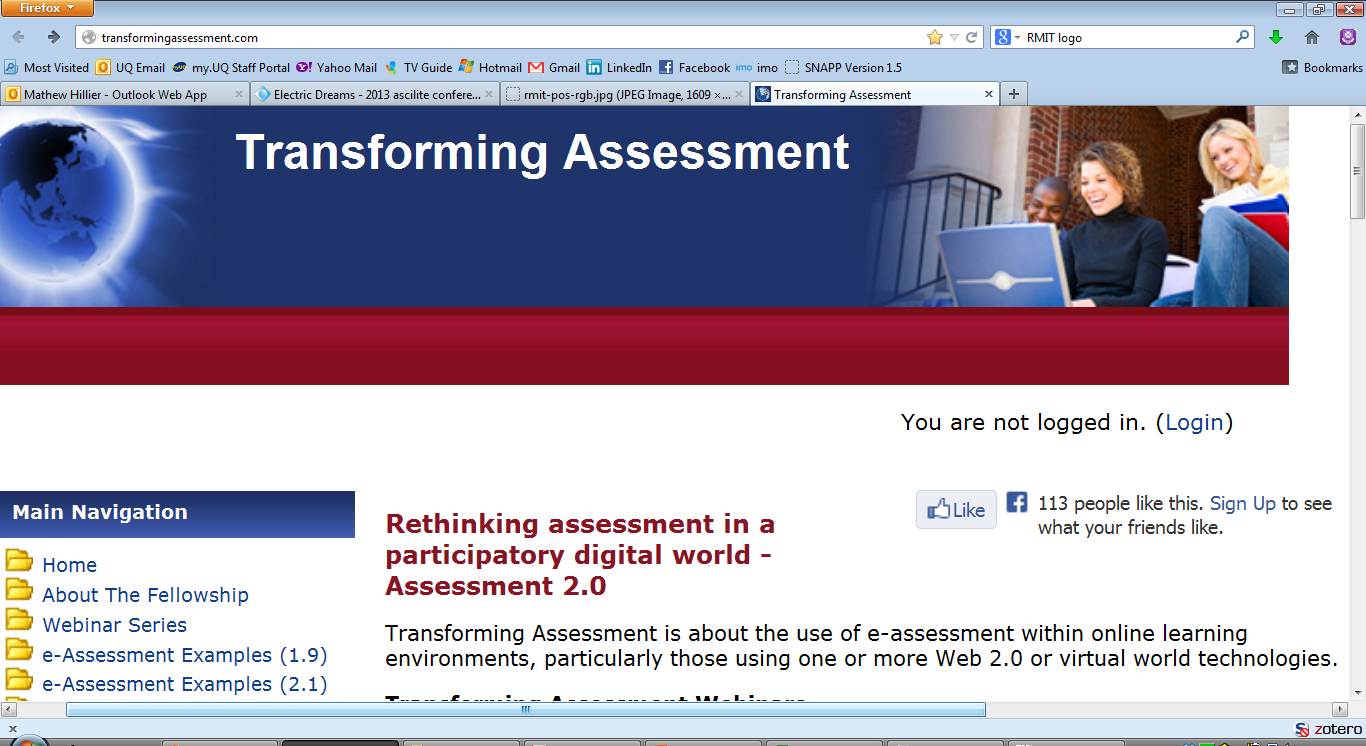 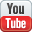 Average per recording 55, Total Channel Views: 83,420
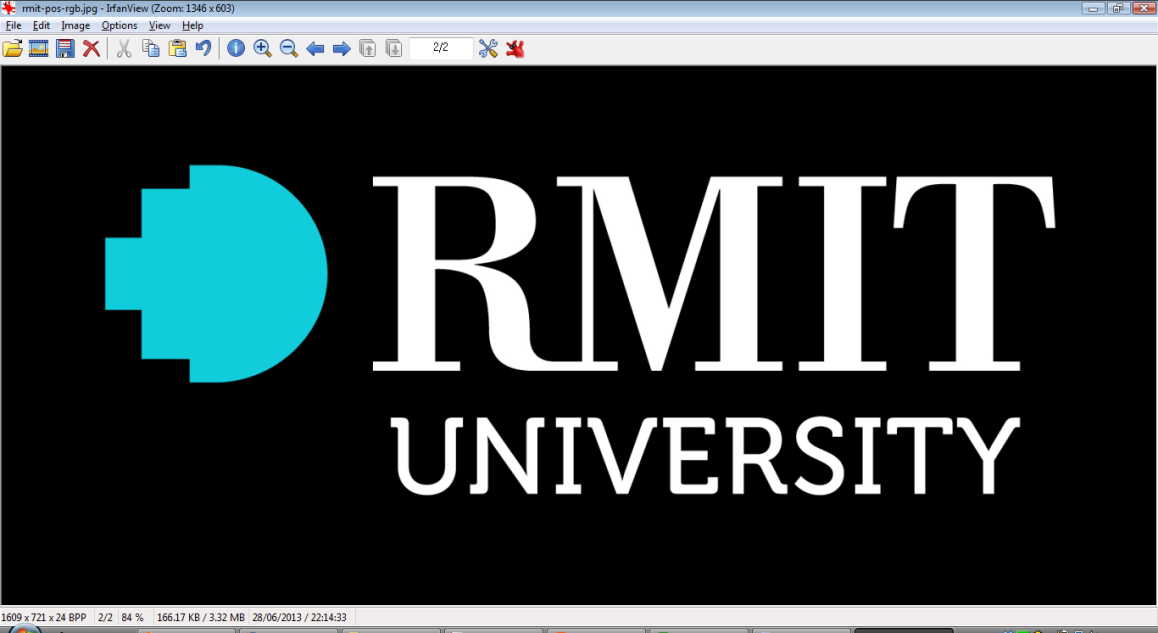 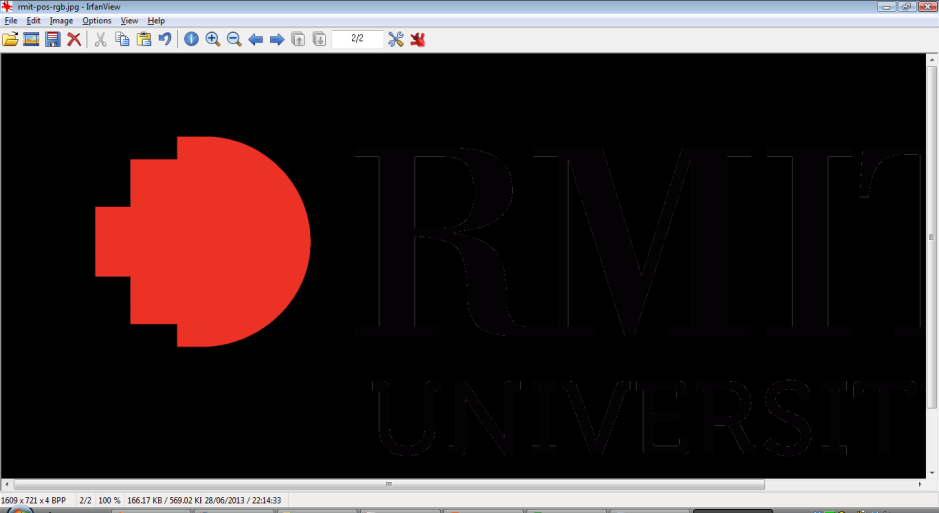 http://www.youtube.com/user/transformassessment/
Transforming Assessment is Supported by an Office for Learning and Teaching (Australian Government) Extension Grant 2013-2014
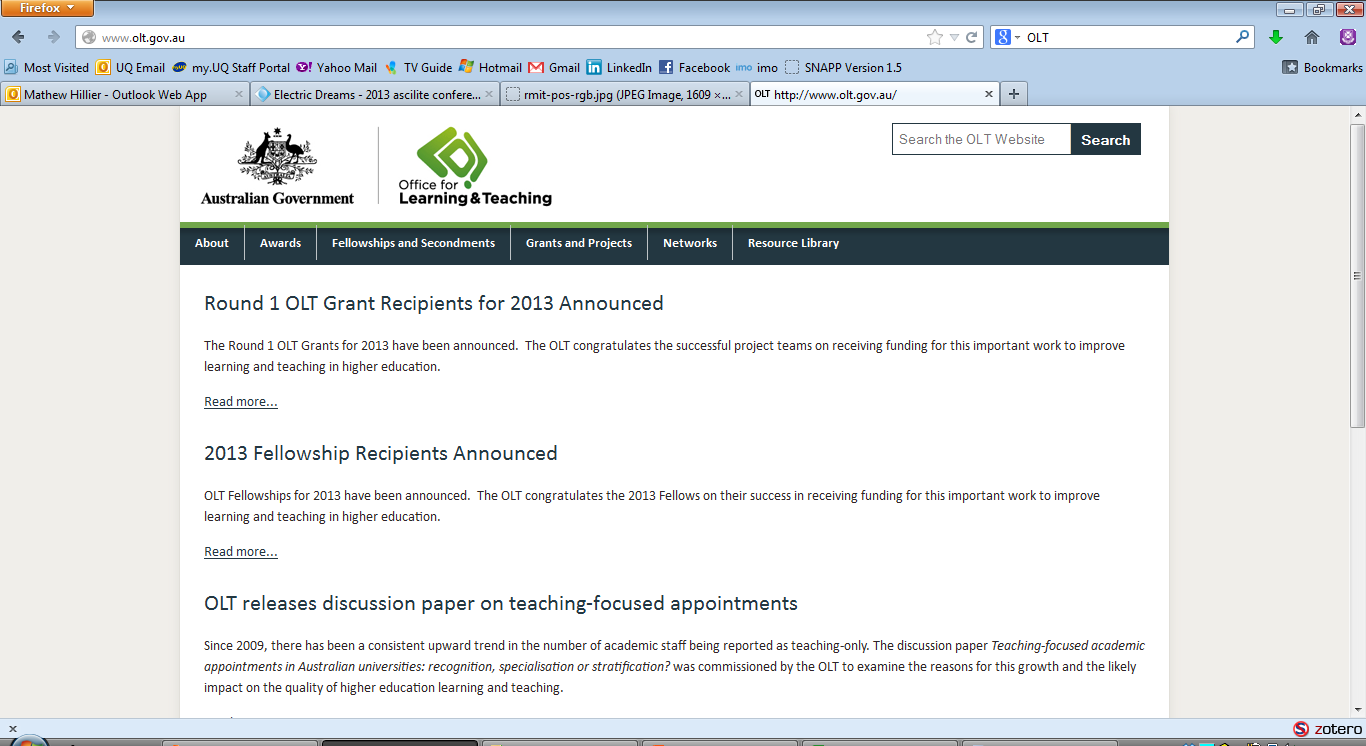 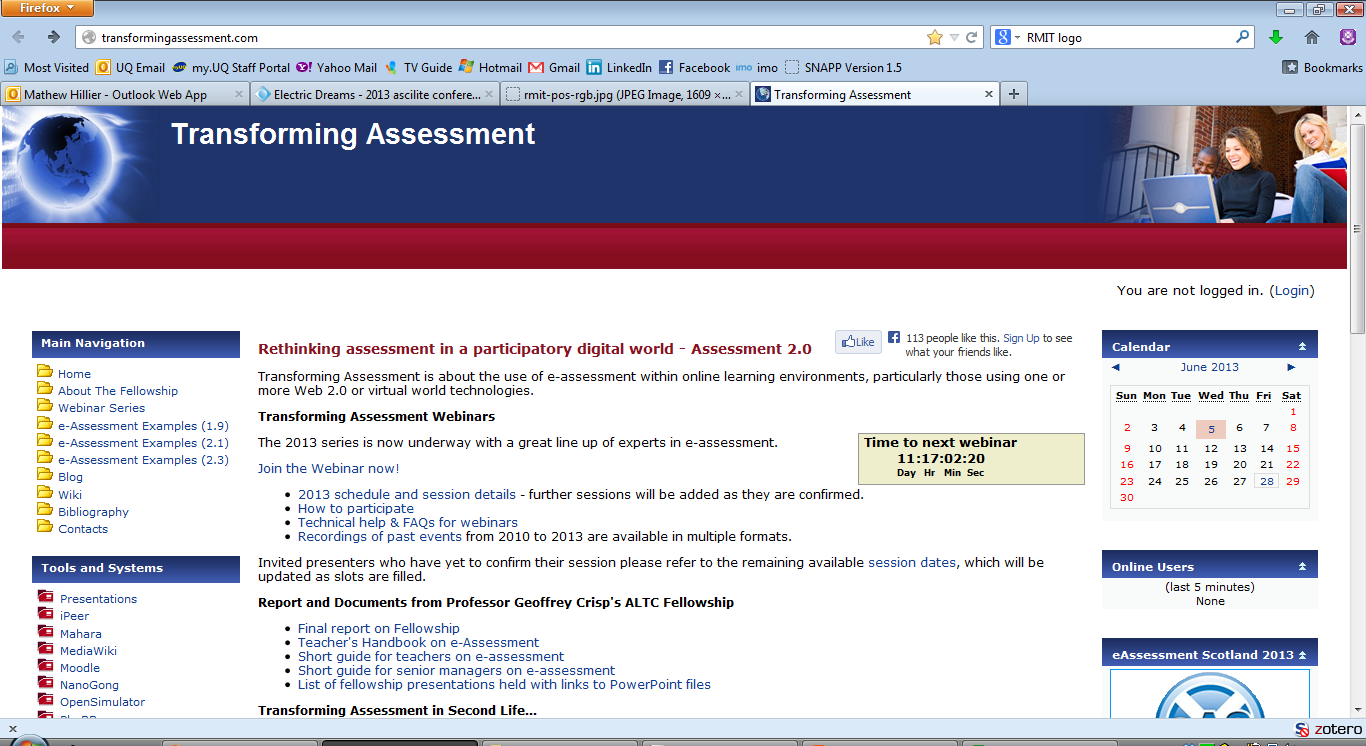 TransformingAssessment.com
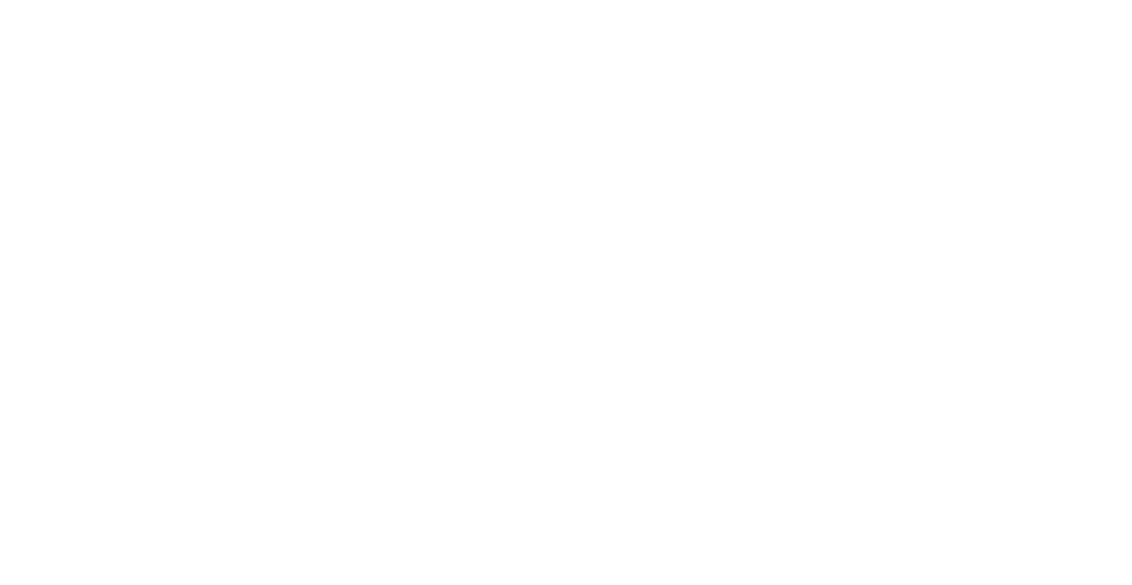 Transforming Assessment Through Online Dissemination of Innovations in e-Assessment: Webinar Participation
Hillier M1,& Crisp G2
1Teaching and Education Development Institute, University of Queensland, Australia
2RMIT University, Australia
Contact Presenter: Dr Mathew Hillier m.hillier@uq.edu.au
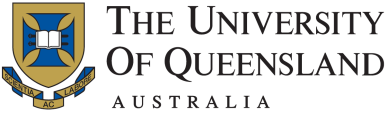 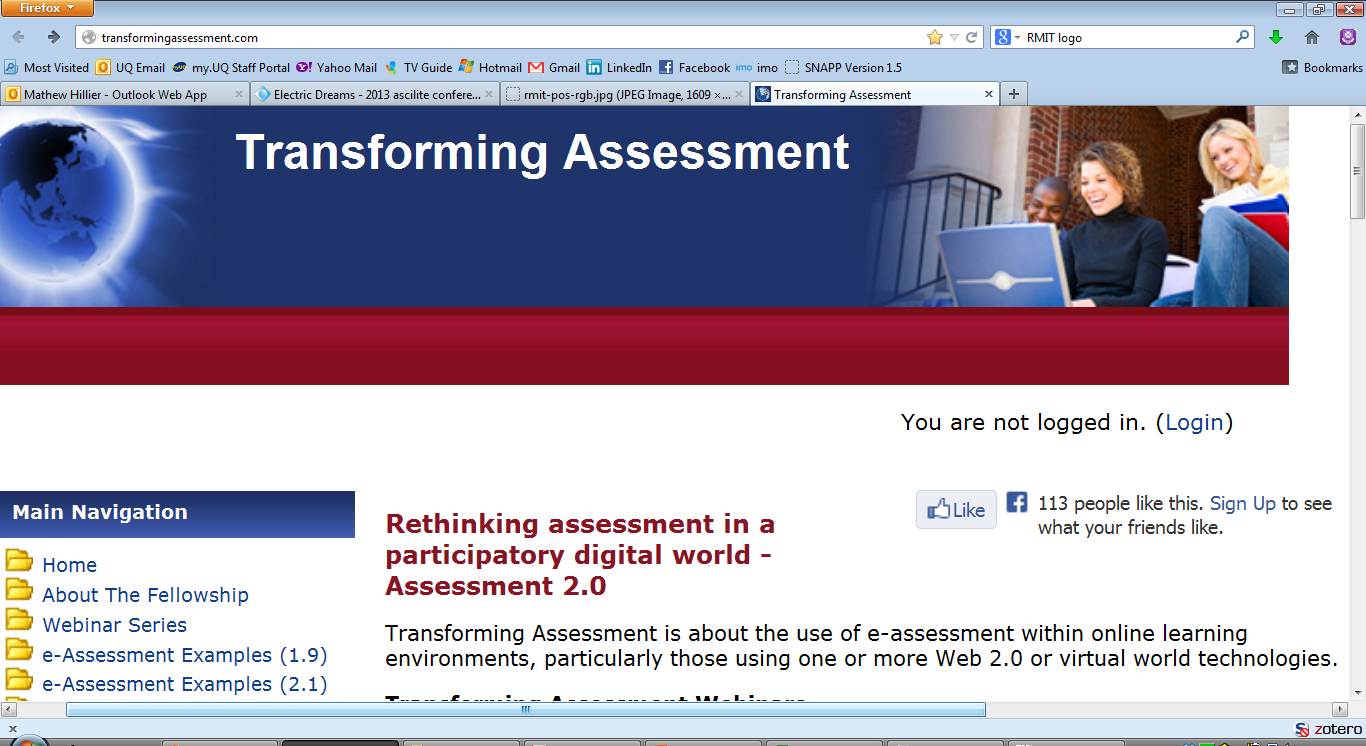 Subscribers: 2,300+
Indirect Audience Contacts 30,000+
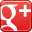 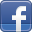 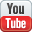 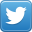 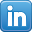 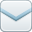 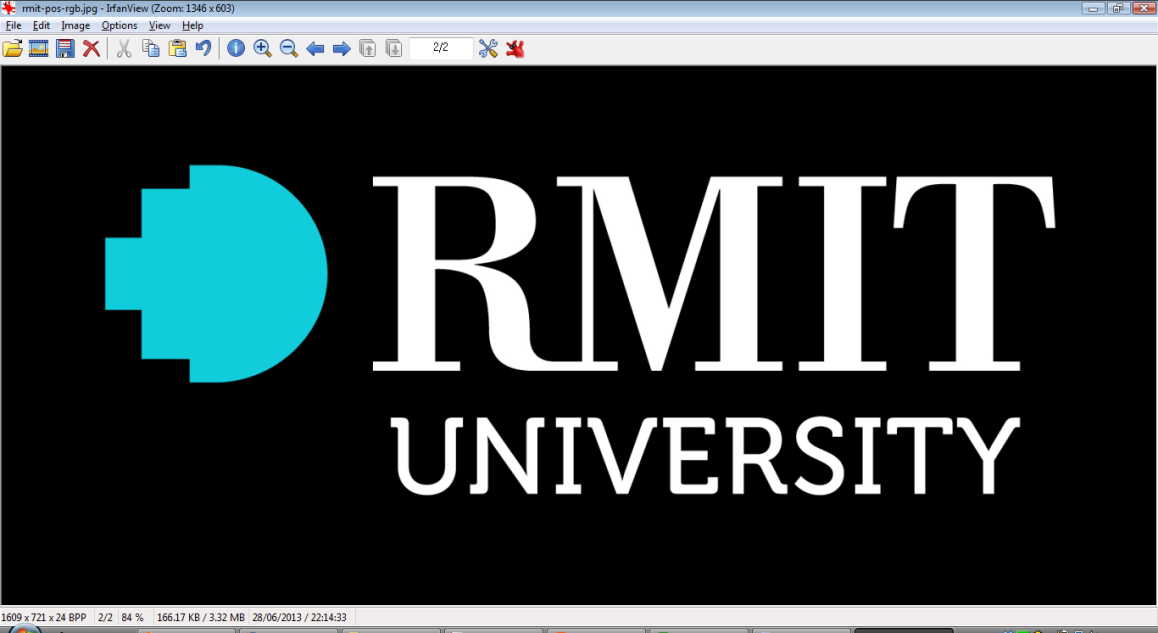 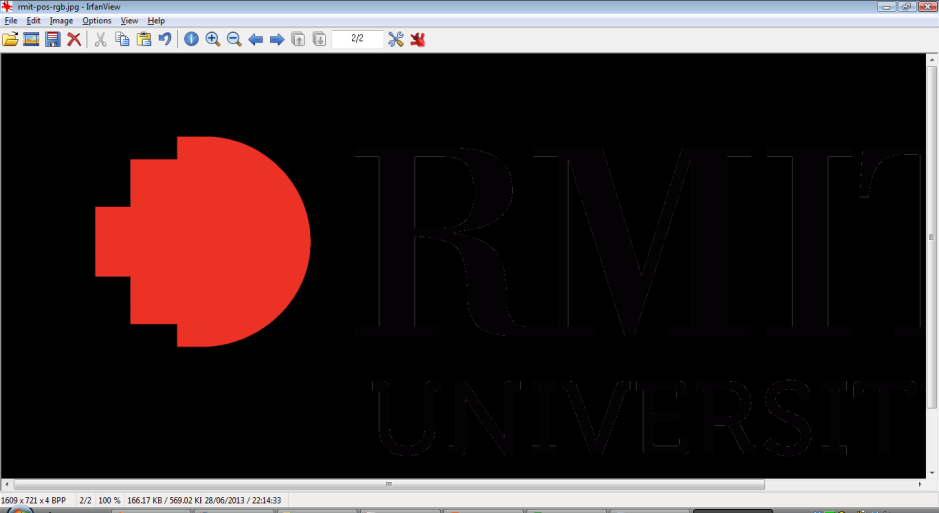 Transforming Assessment is Supported by an Office for Learning and Teaching (Australian Government) Extension Grant 2013-2014
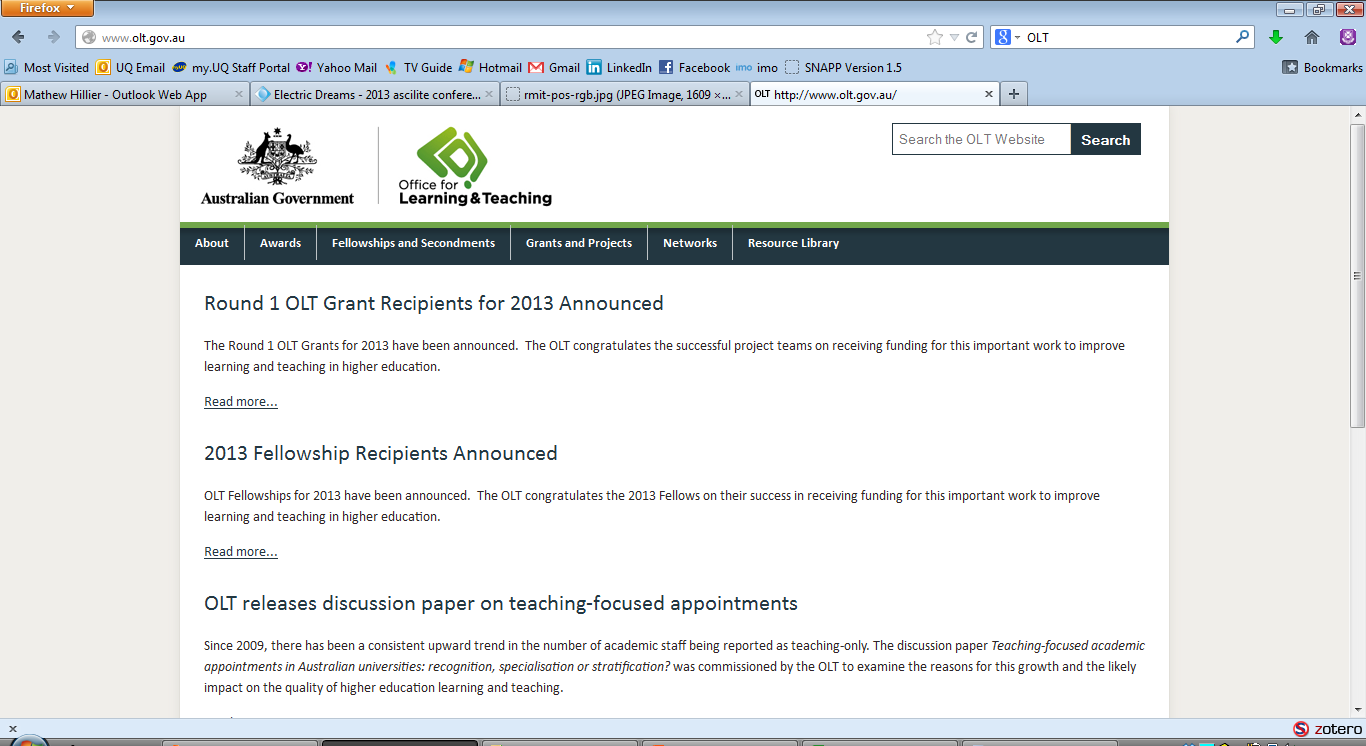 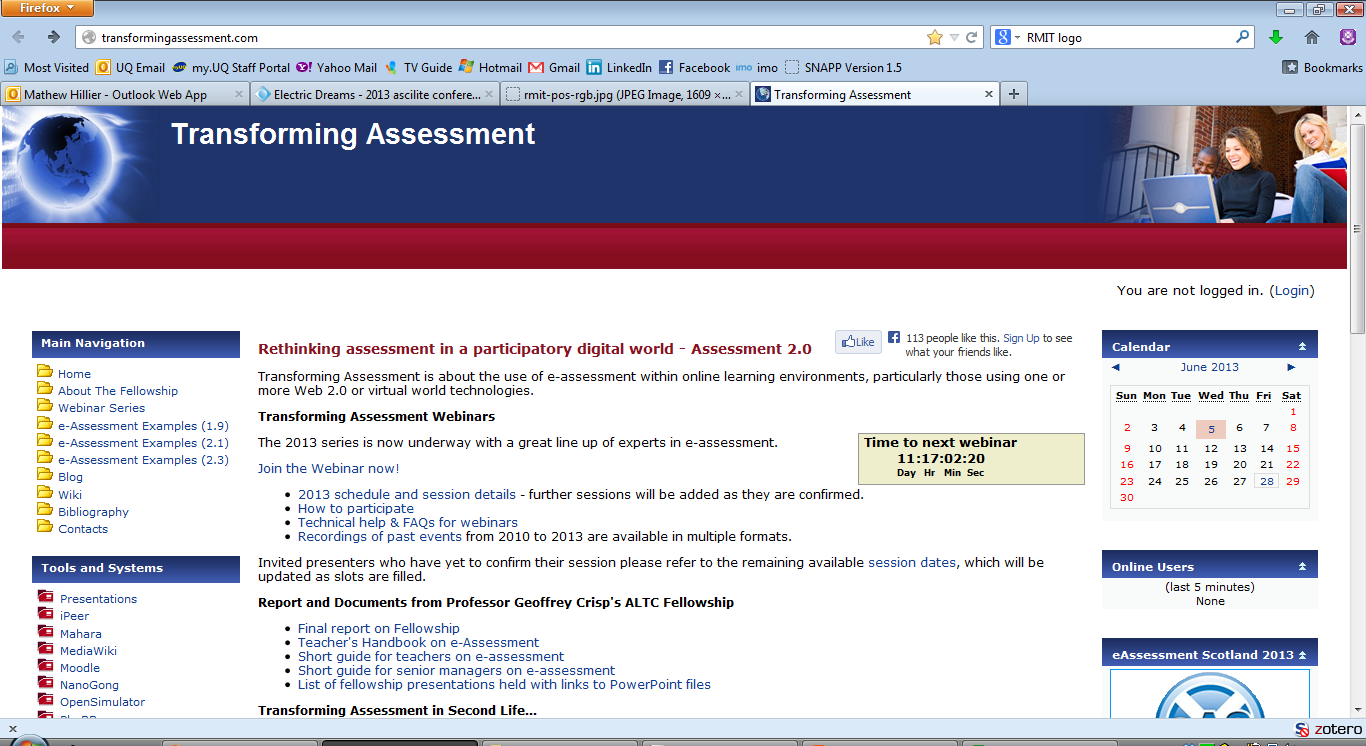 TransformingAssessment.com
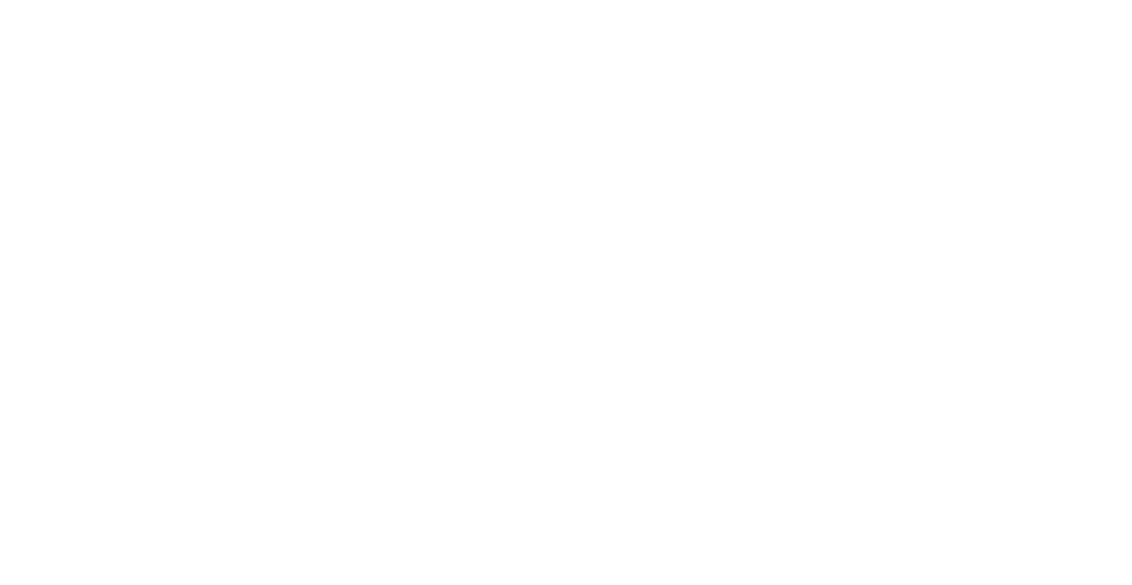 Transforming Assessment Through Online Dissemination of Innovations in e-Assessment: Webinar Participation
Hillier M1,& Crisp G2
1Teaching and Education Development Institute, University of Queensland, Australia
2RMIT University, Australia
Contact Presenter: Dr Mathew Hillier m.hillier@uq.edu.au
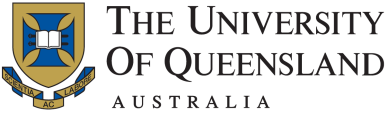 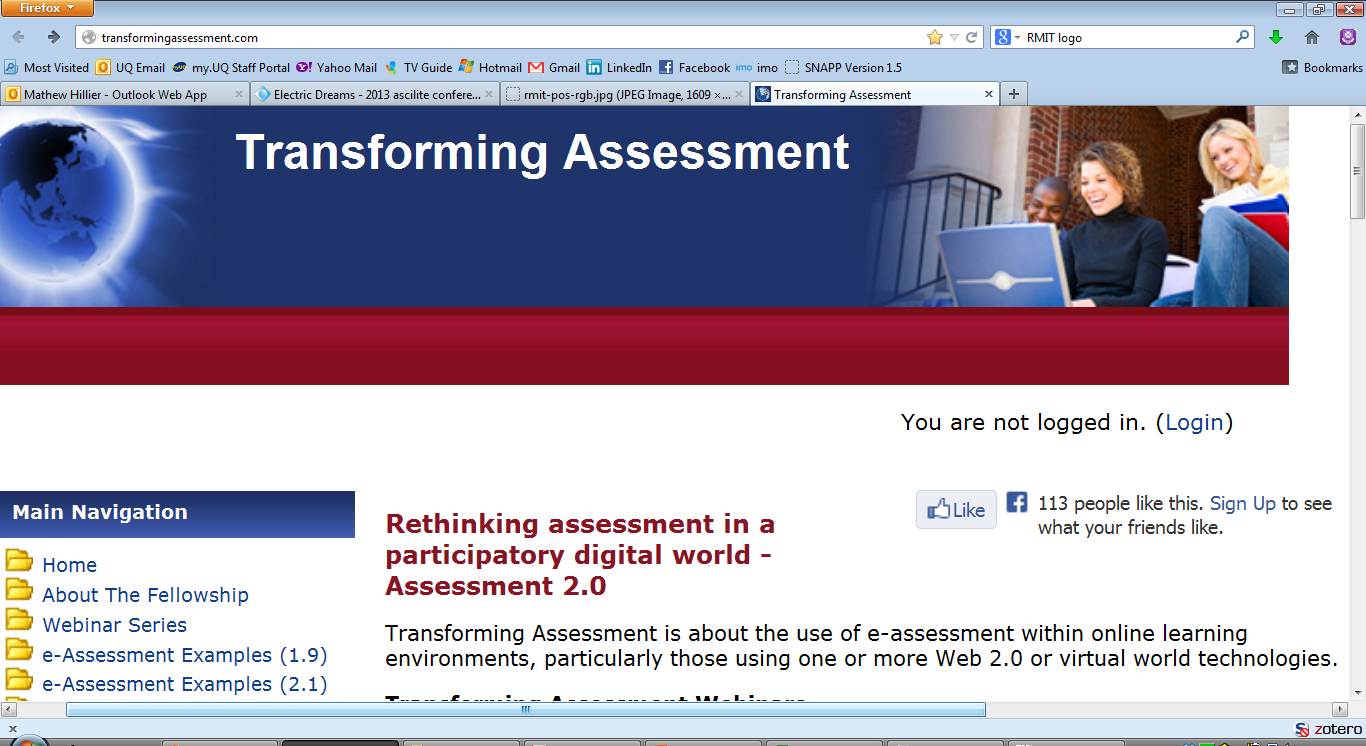 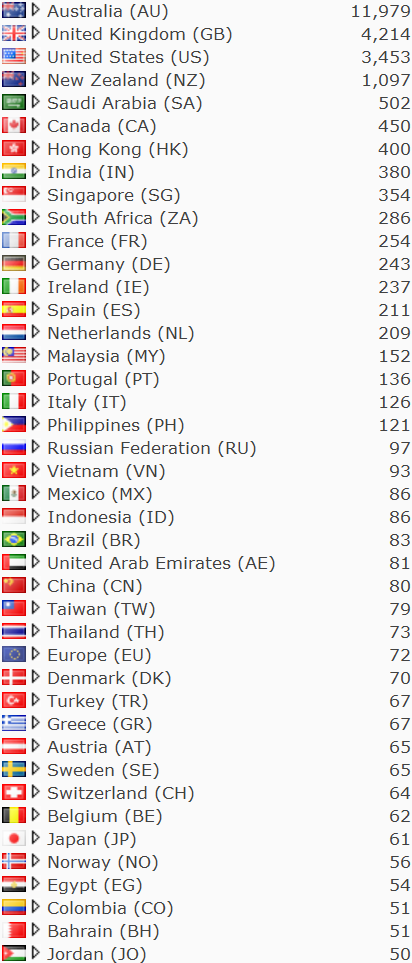 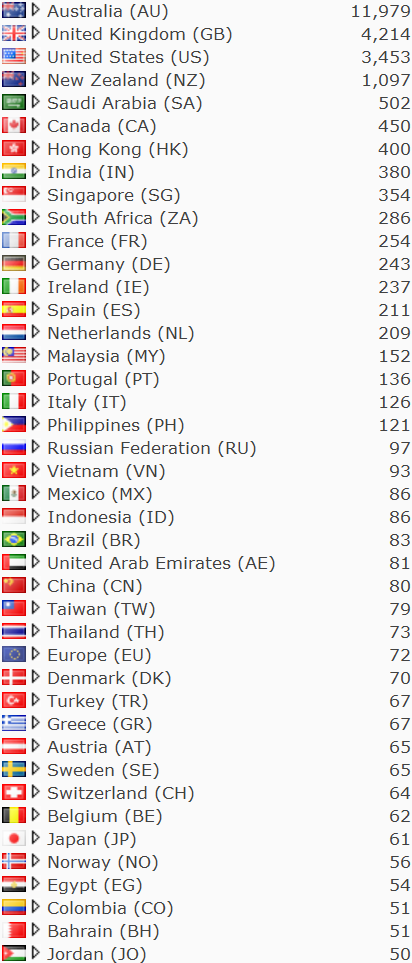 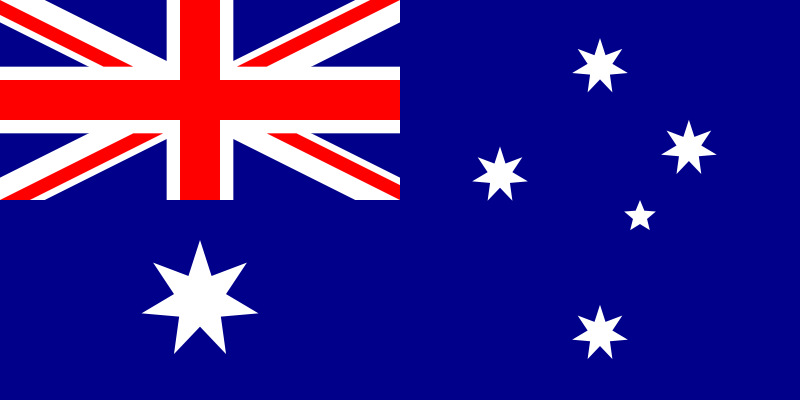 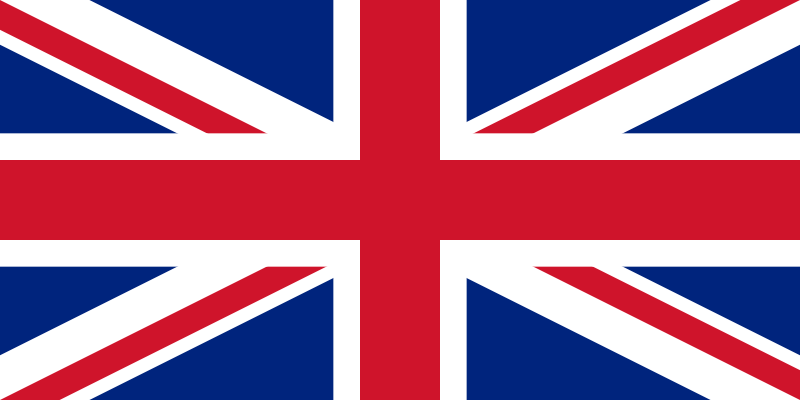 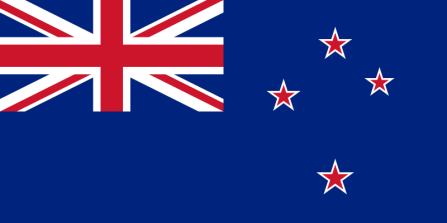 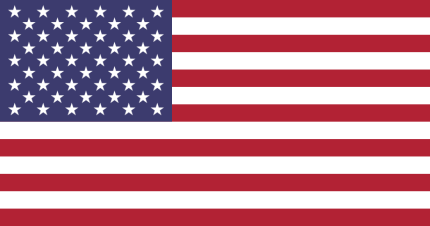 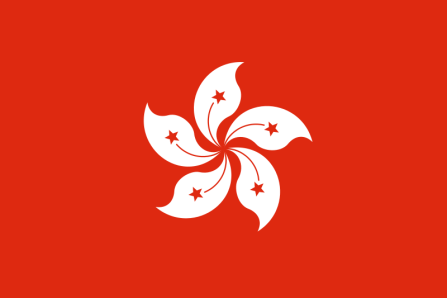 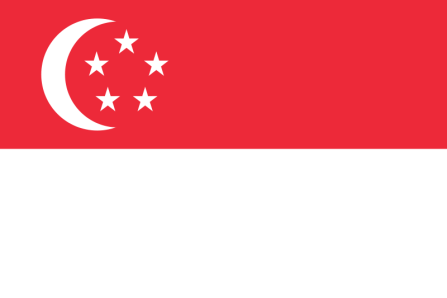 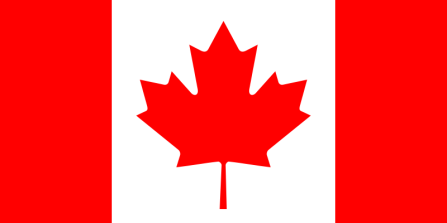 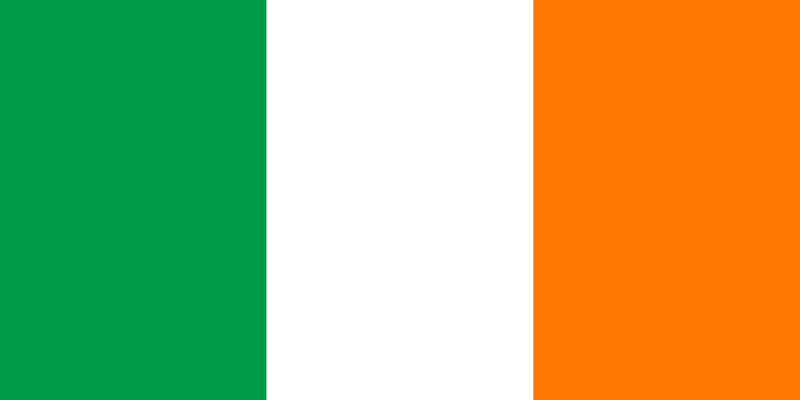 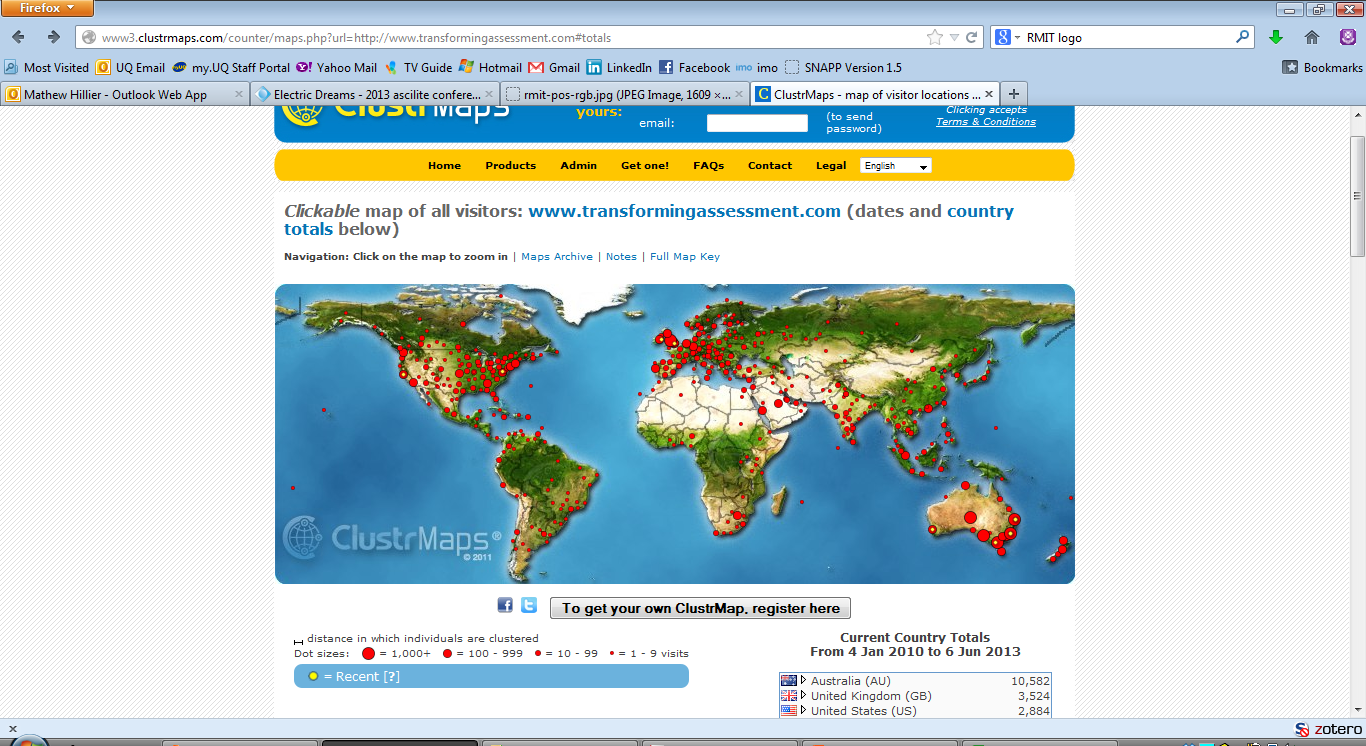 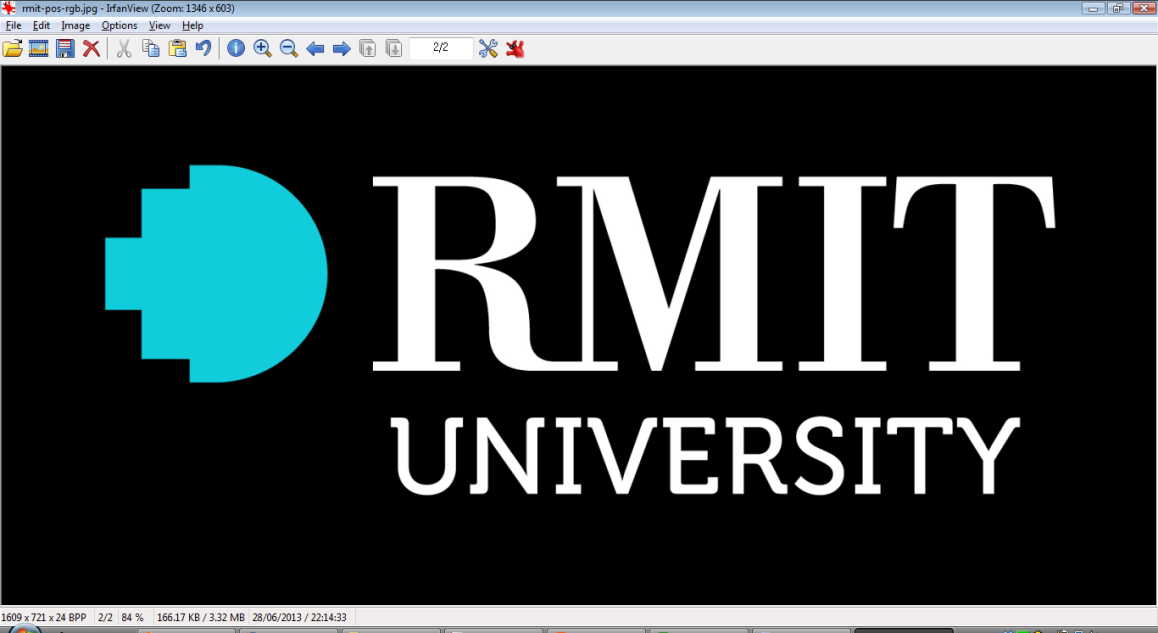 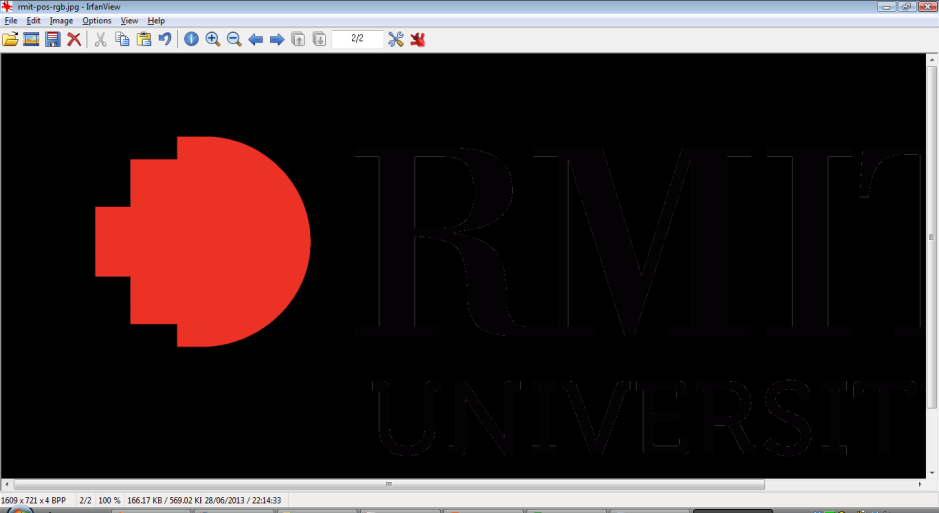 Transforming Assessment is Supported by an Office for Learning and Teaching (Australian Government) Extension Grant 2013-2014
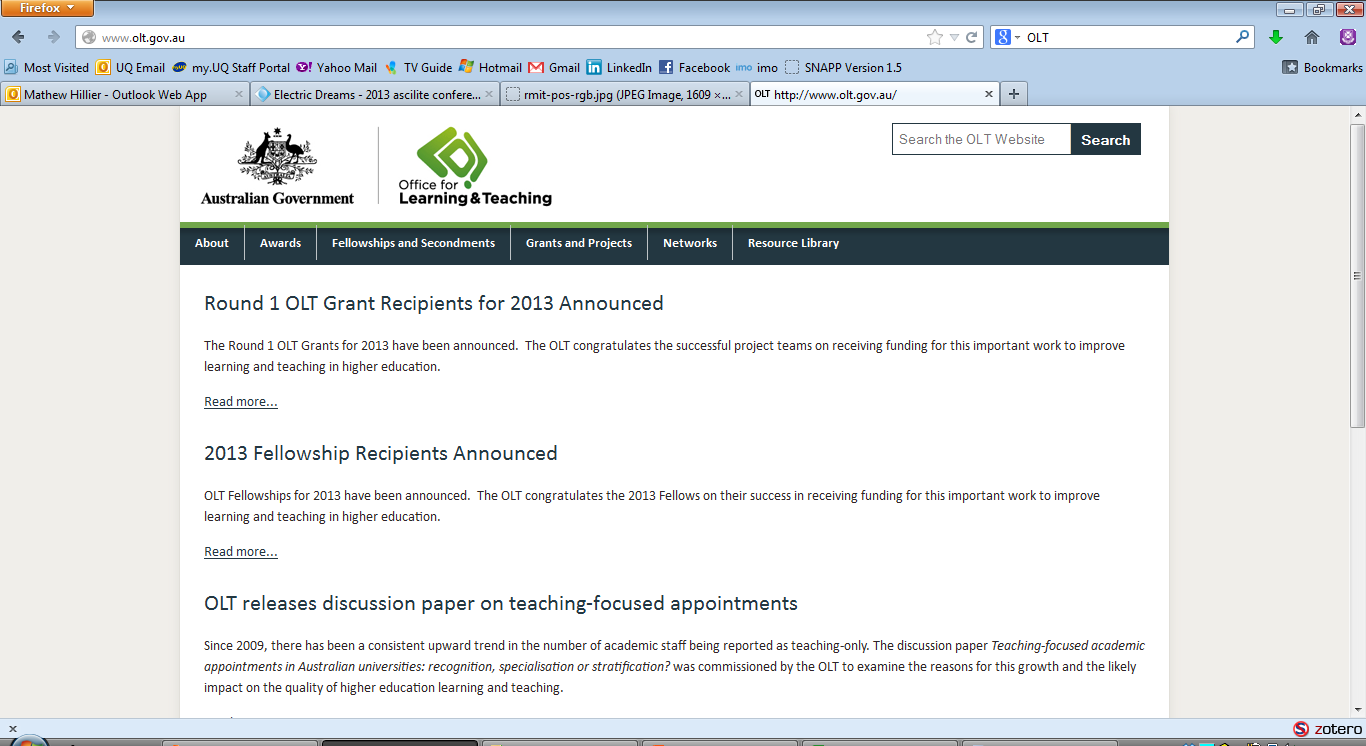 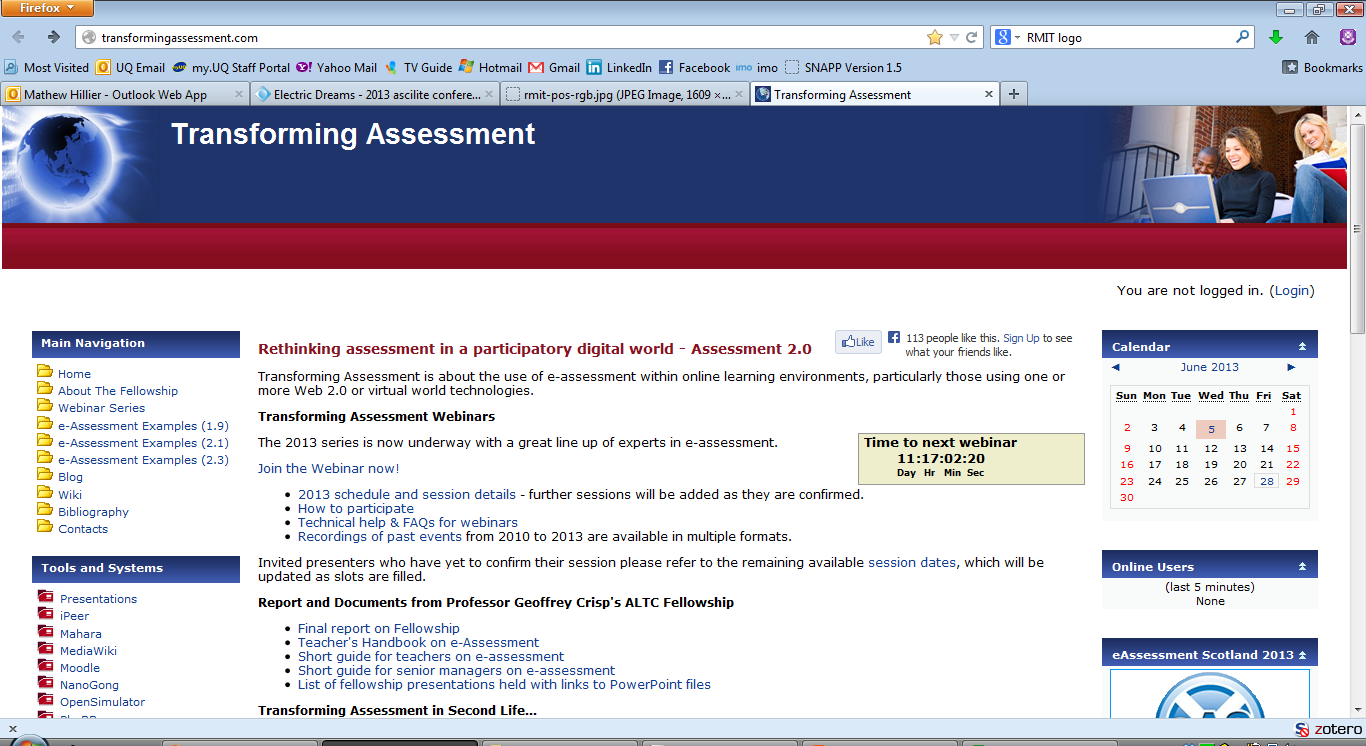 TransformingAssessment.com
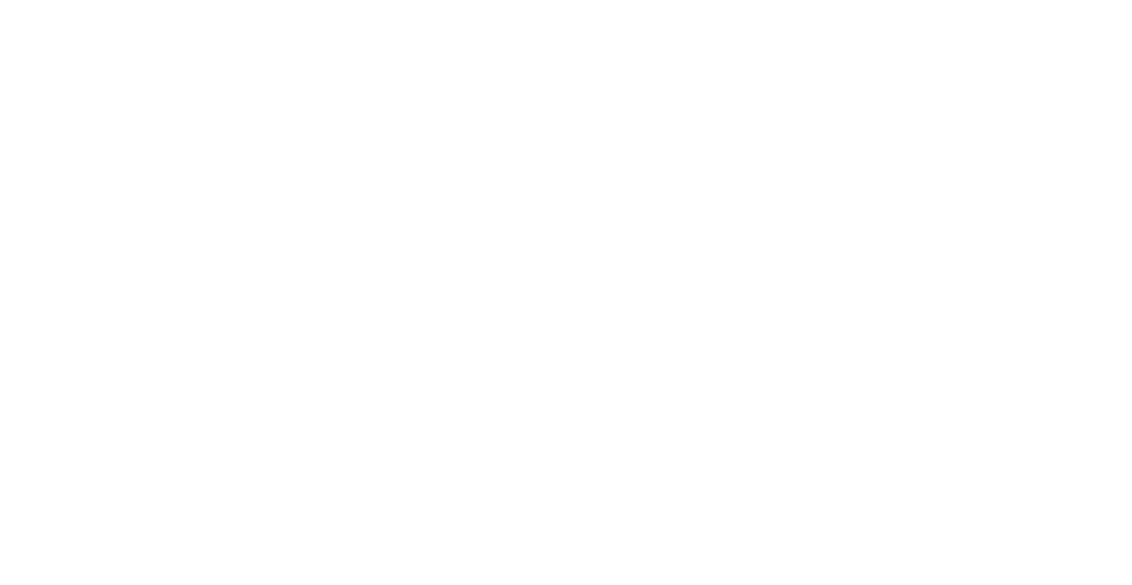 Transforming Assessment Through Online Dissemination of Innovations in e-Assessment: Webinar Participation
Hillier M1,& Crisp G2
1Teaching and Education Development Institute, University of Queensland, Australia
2RMIT University, Australia
Contact Presenter: Dr Mathew Hillier m.hillier@uq.edu.au
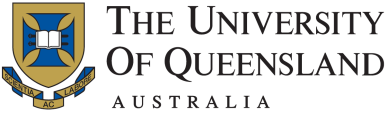 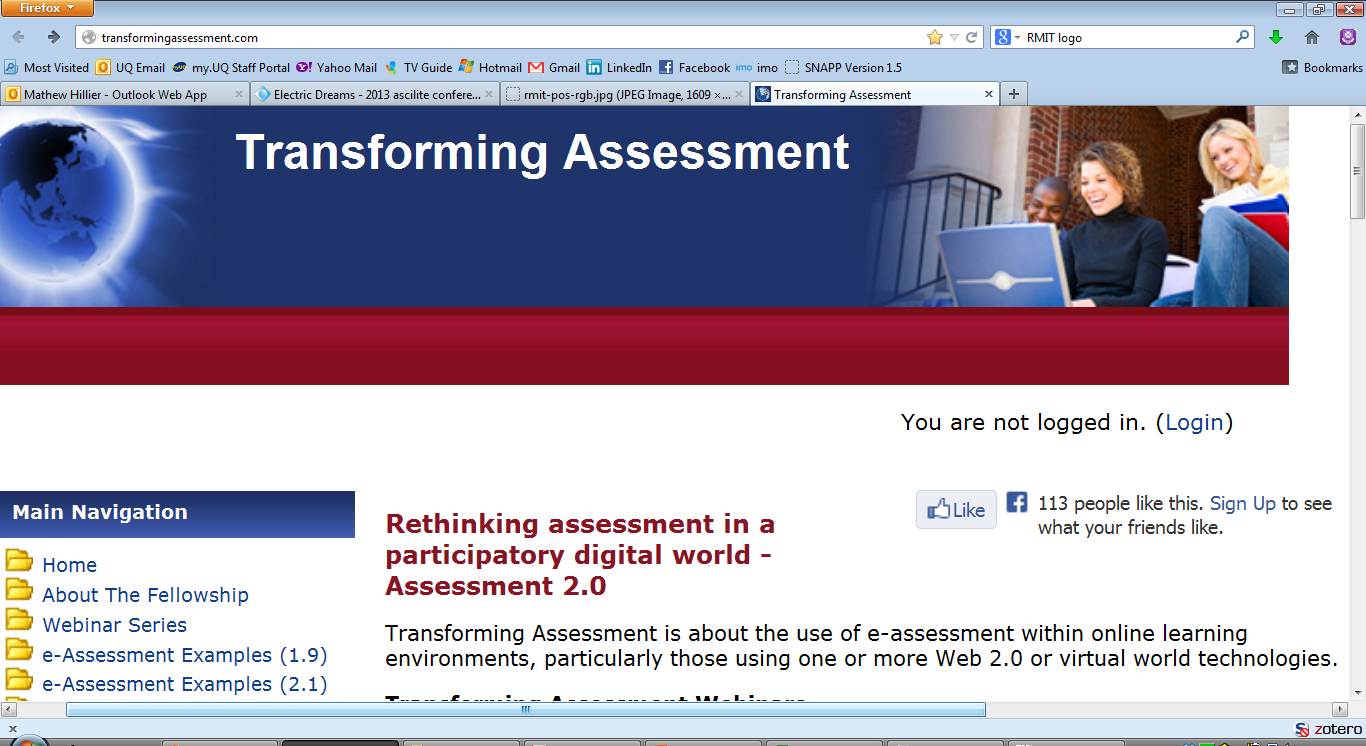 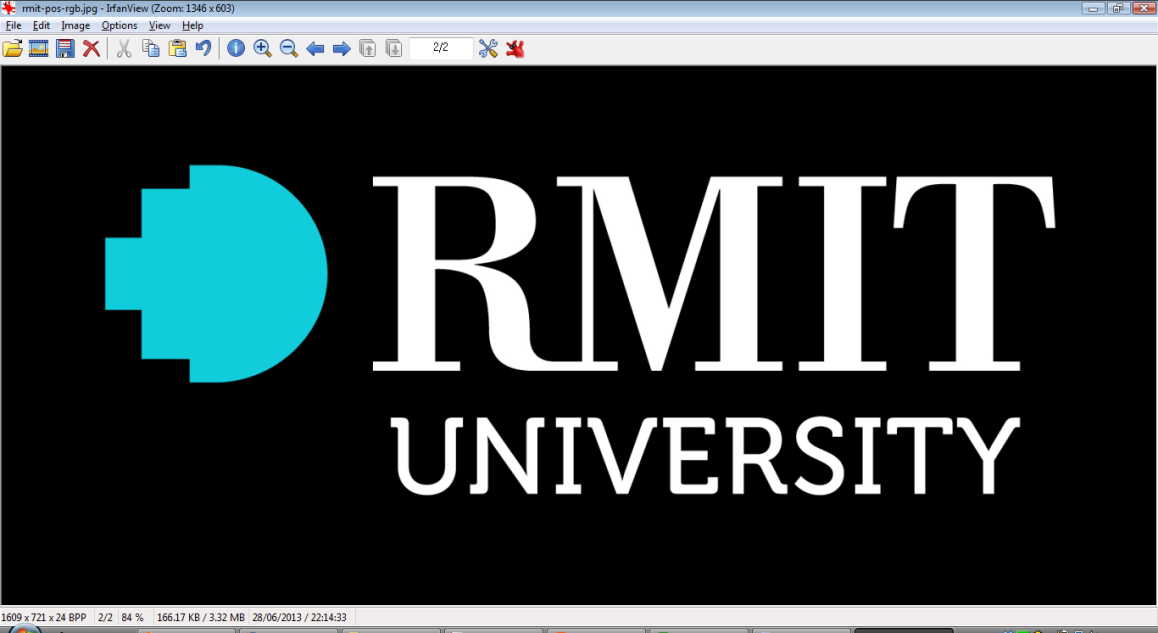 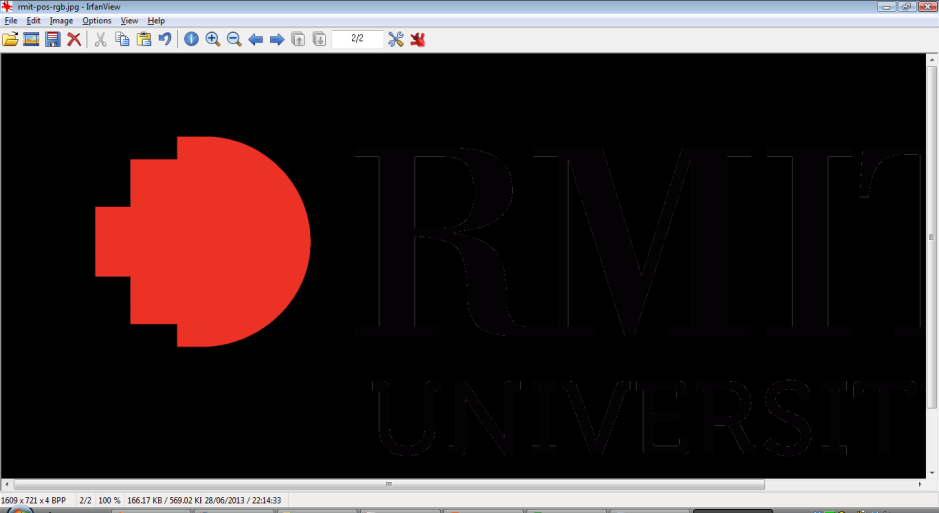 Transforming Assessment is Supported by an Office for Learning and Teaching (Australian Government) Extension Grant 2013-2014
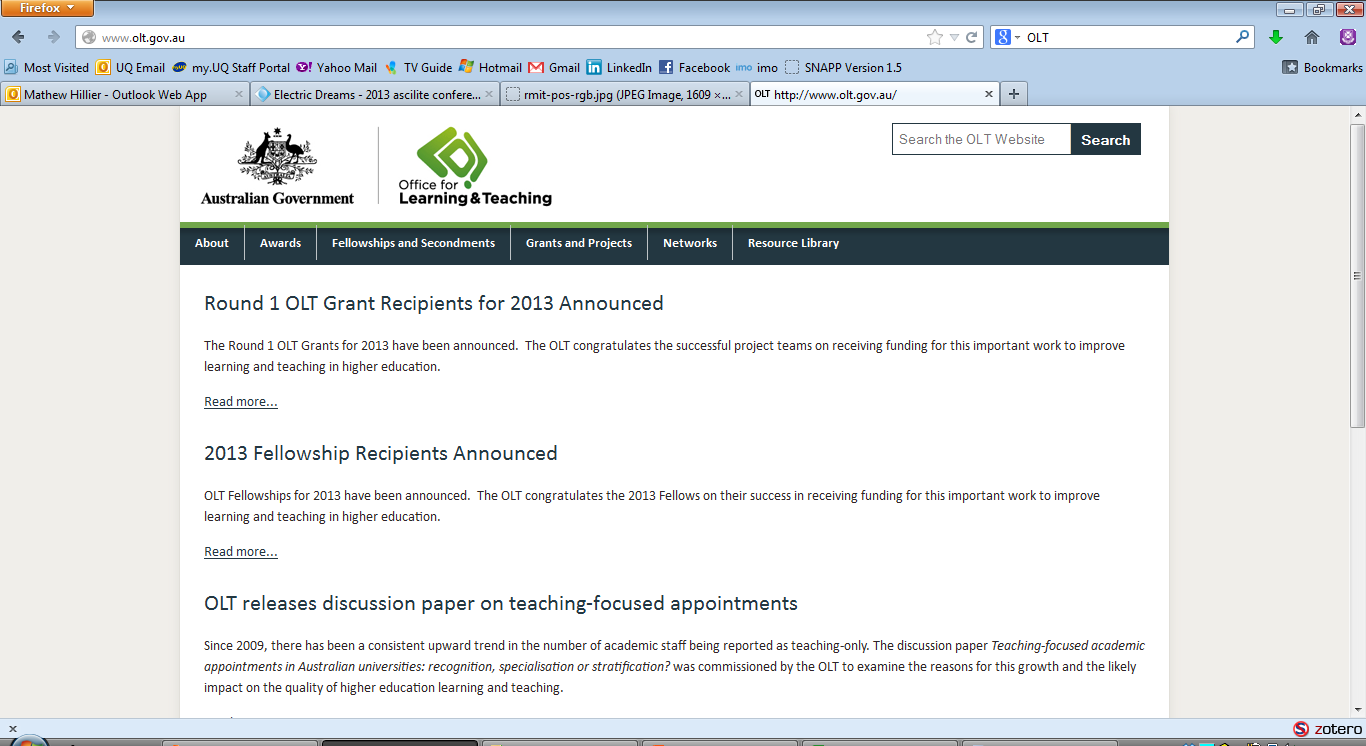 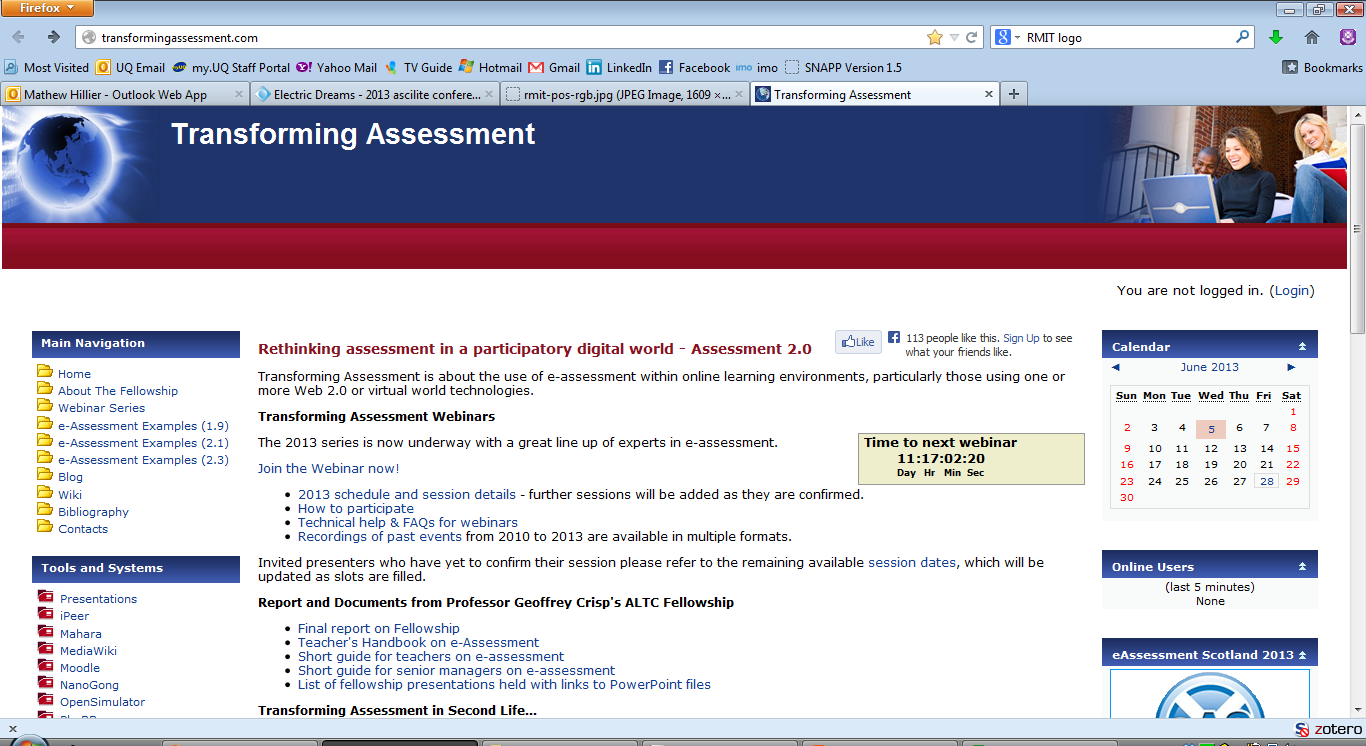 TransformingAssessment.com